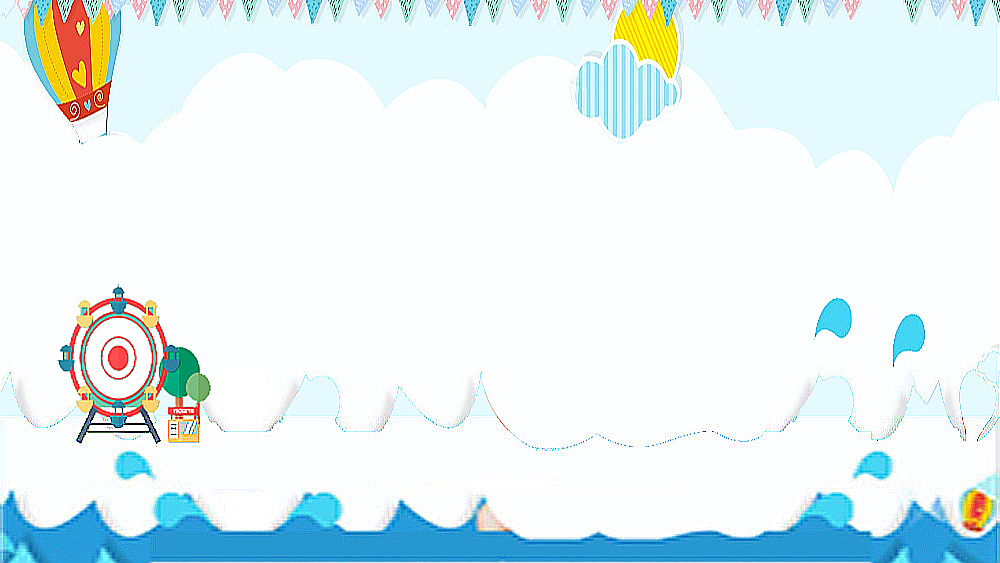 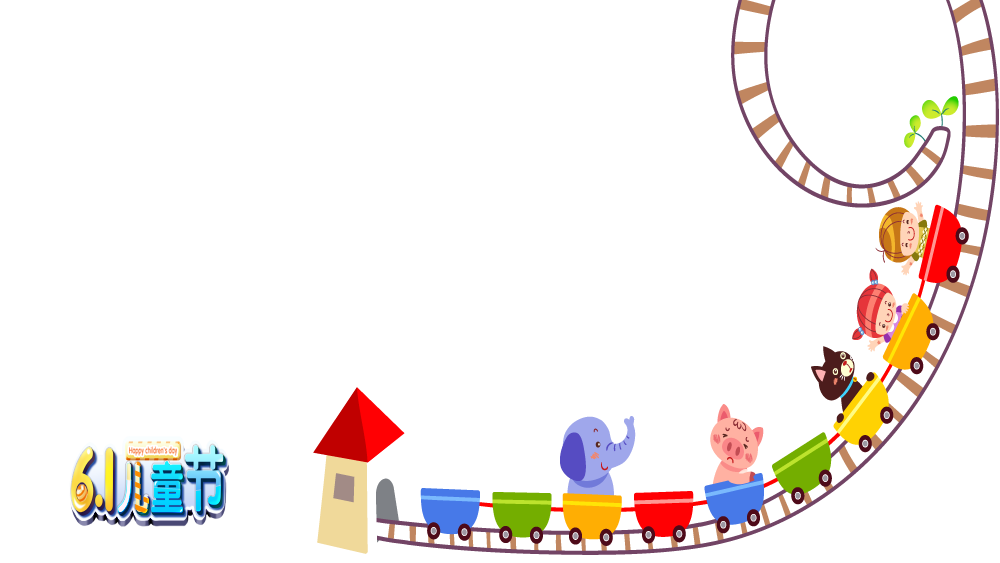 Chaøo möøng caùc con ñeán vôùi tieát hoïc Toaùn
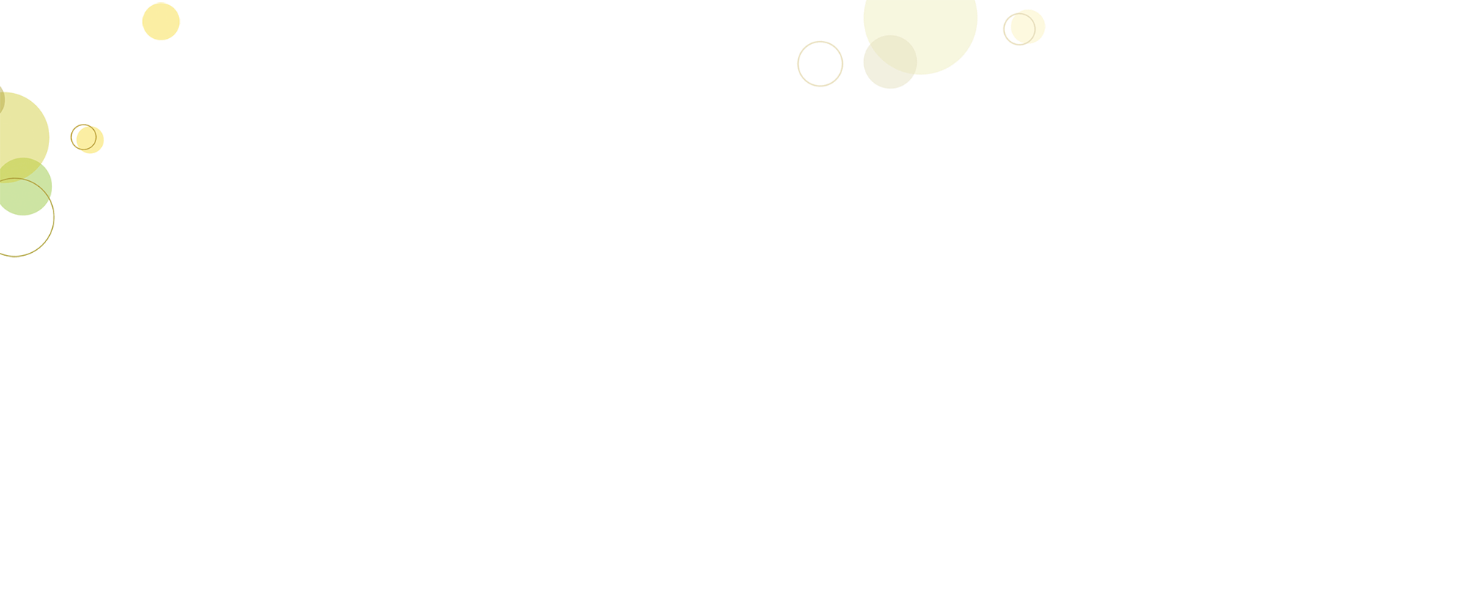 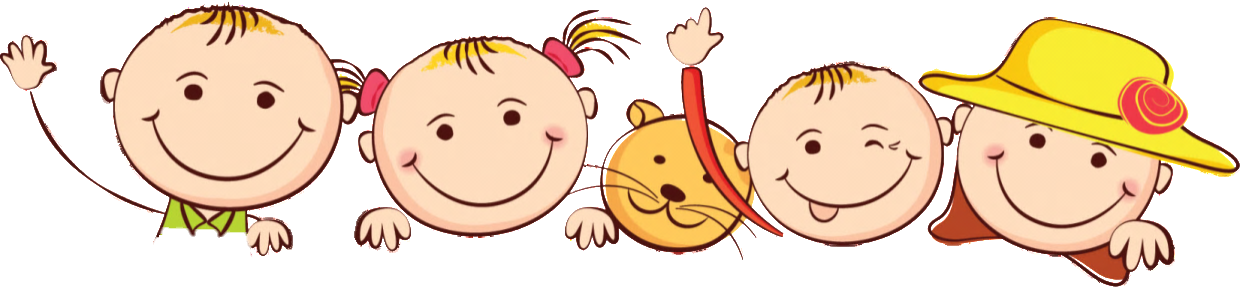 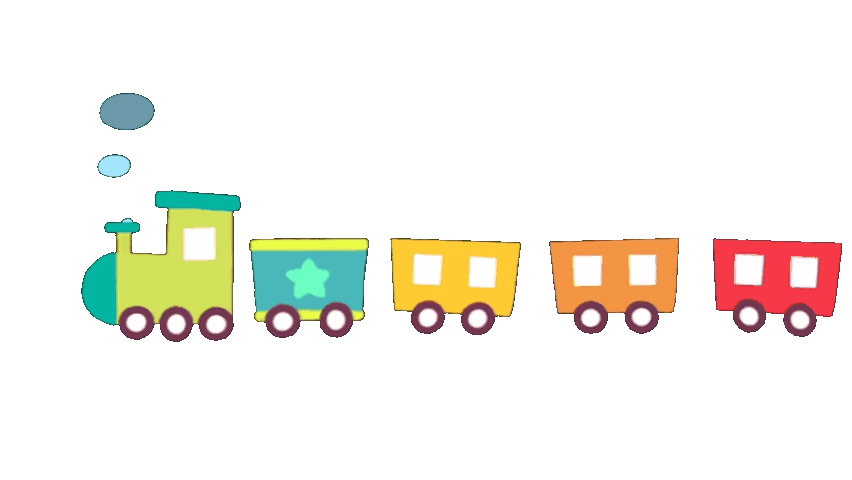 Khôûi ñoäng
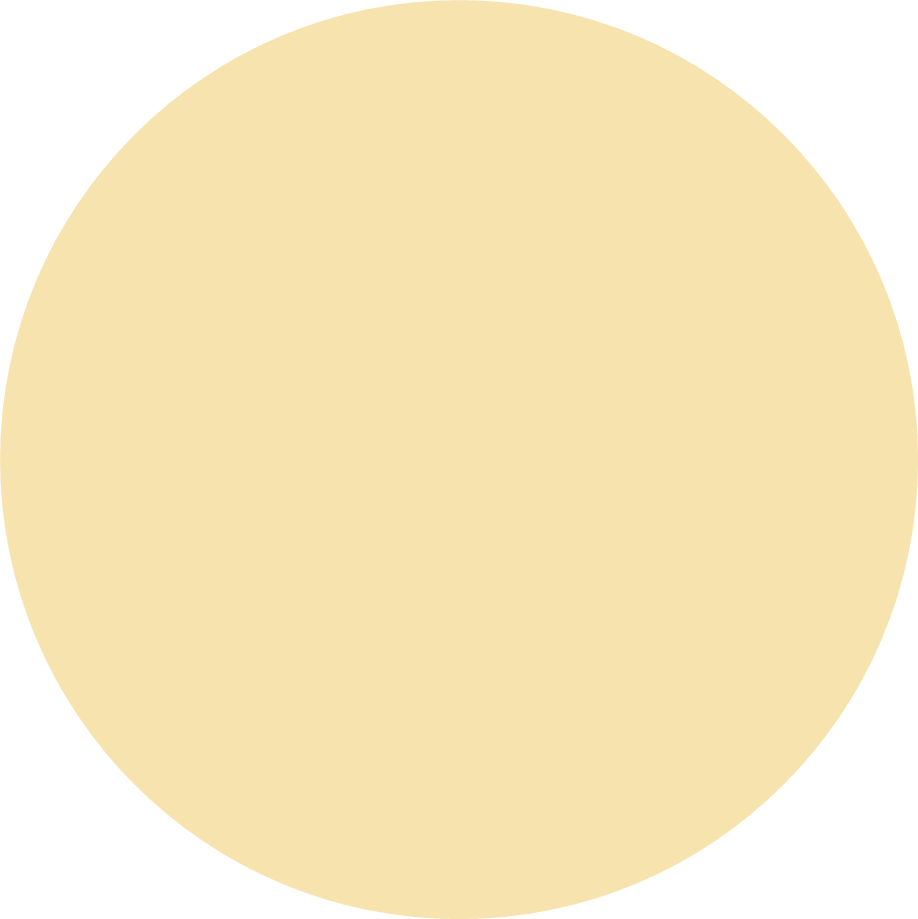 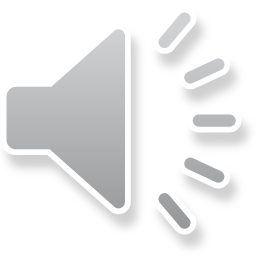 CHIM ĐƯA THƯ
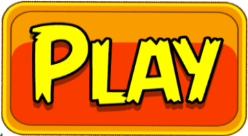 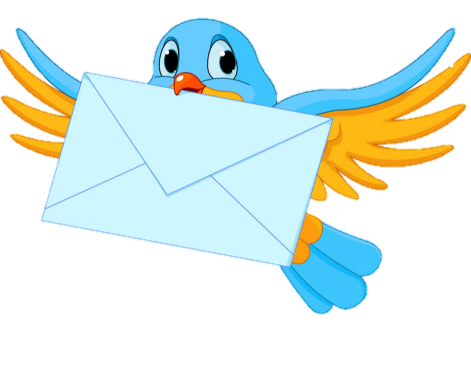 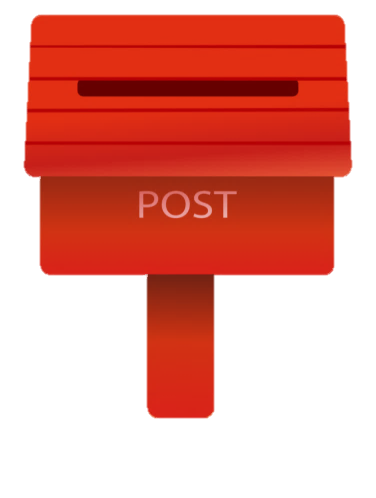 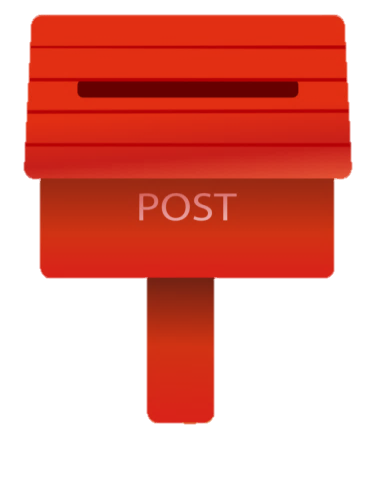 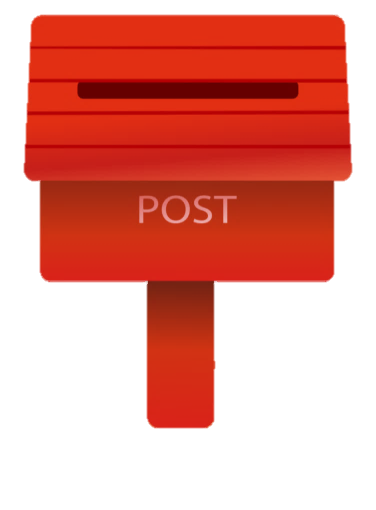 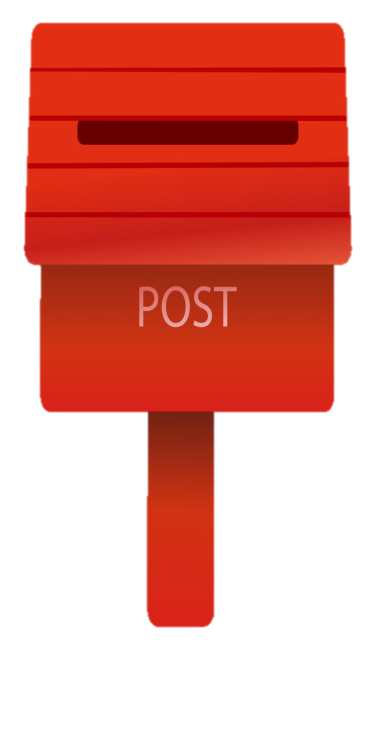 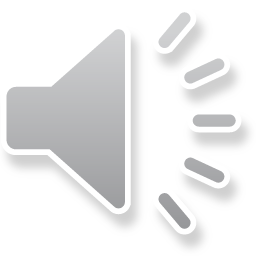 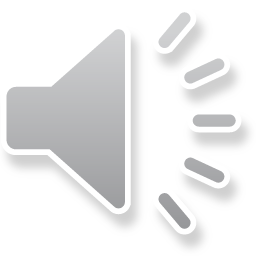 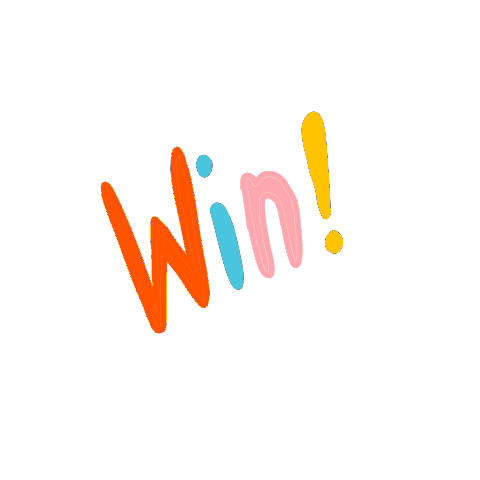 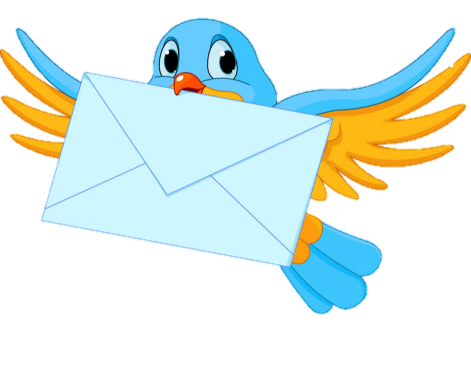 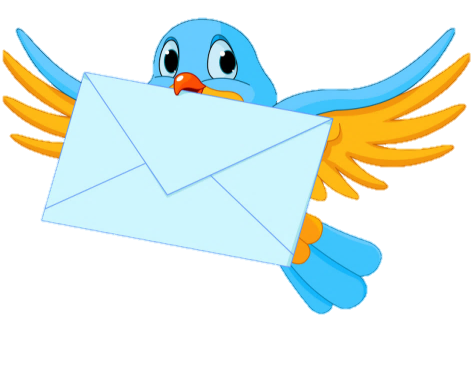 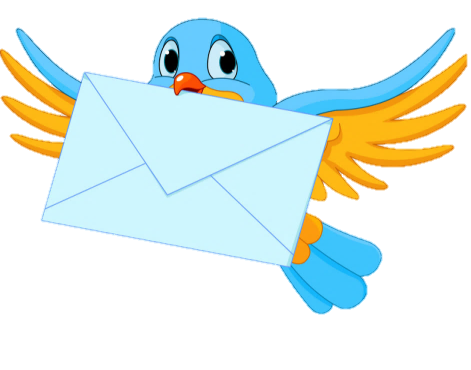 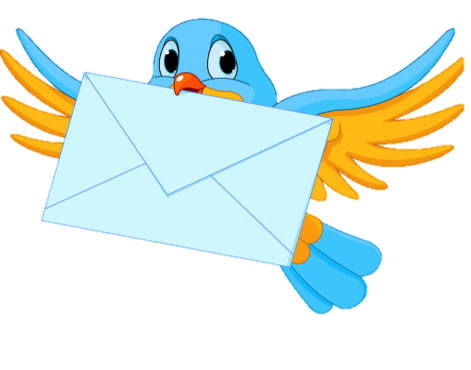 4+ 2
2+ 2
6 + 1
3+ 5
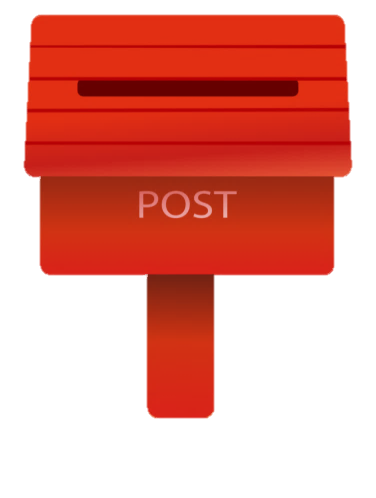 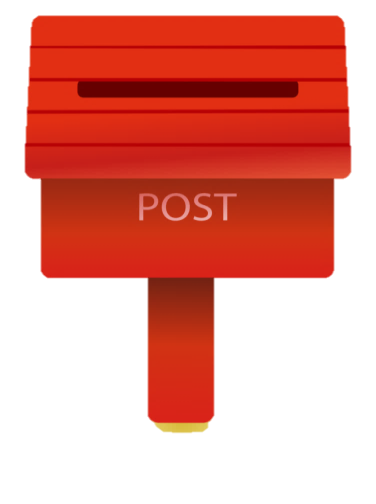 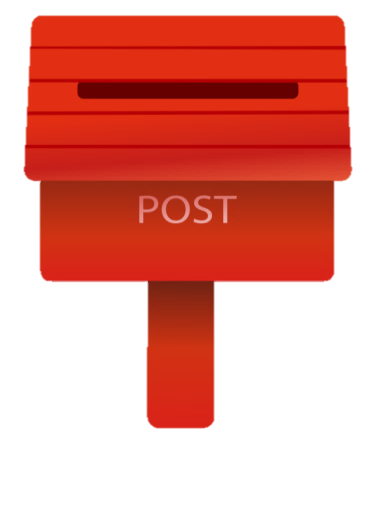 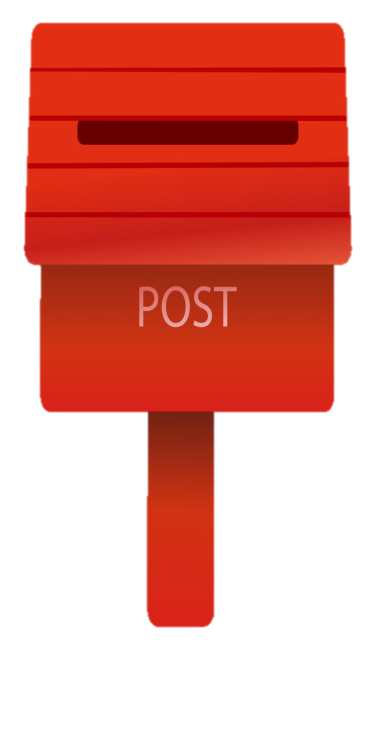 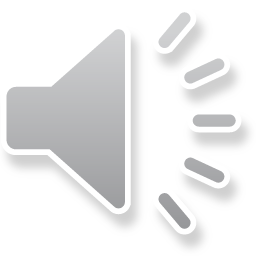 6
7
4
8
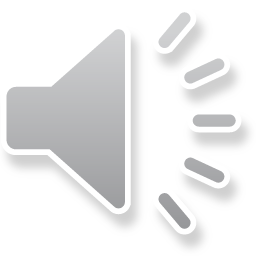 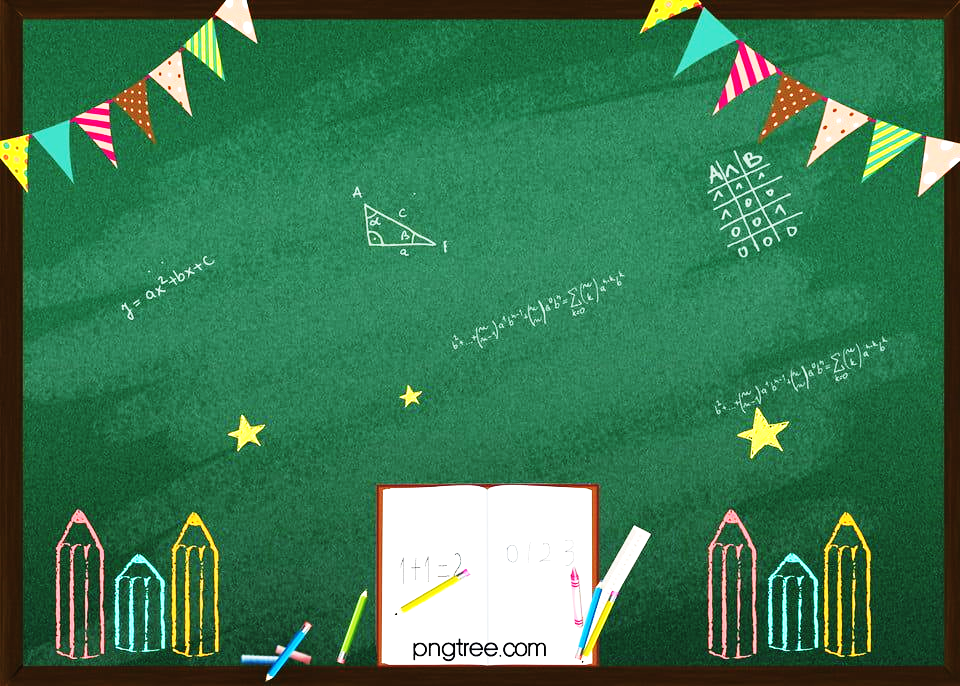 Toaùn
COÄNG BAÈNG CAÙCH ÑEÁM THEÂM
TIẾT 2
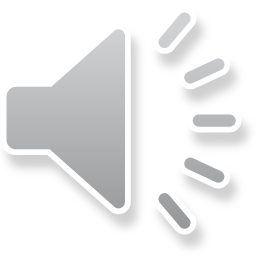 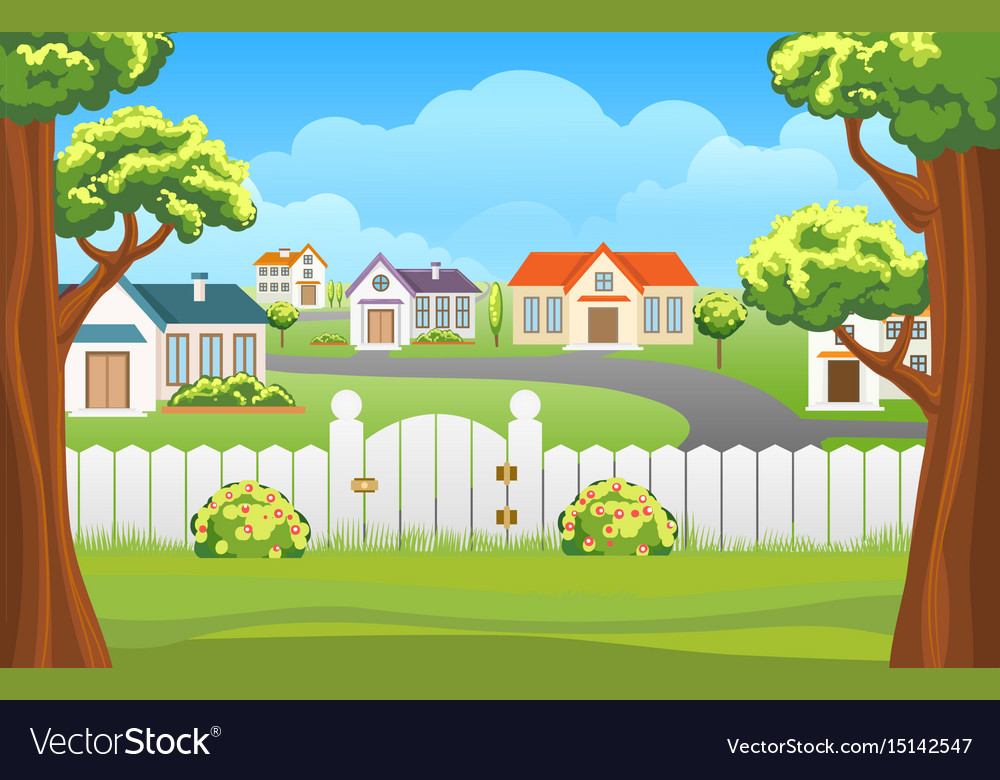 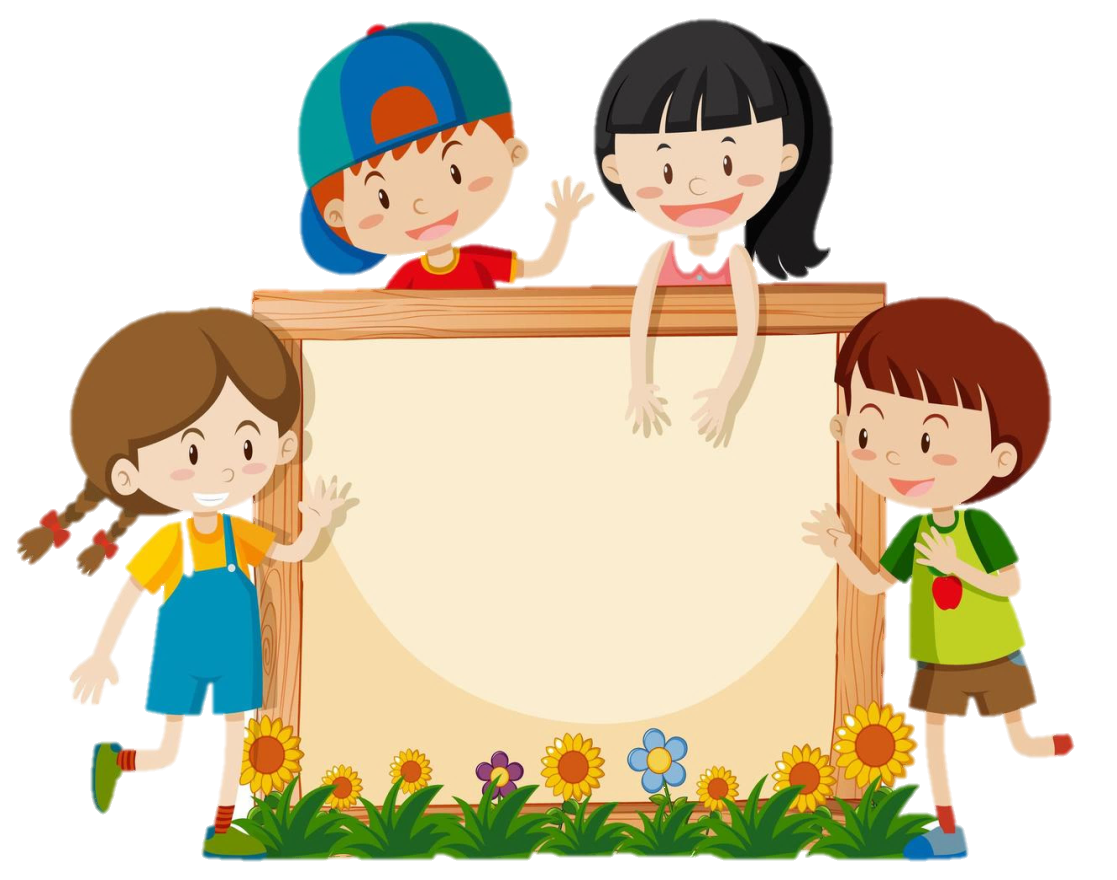 1.TÍNH
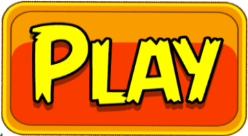 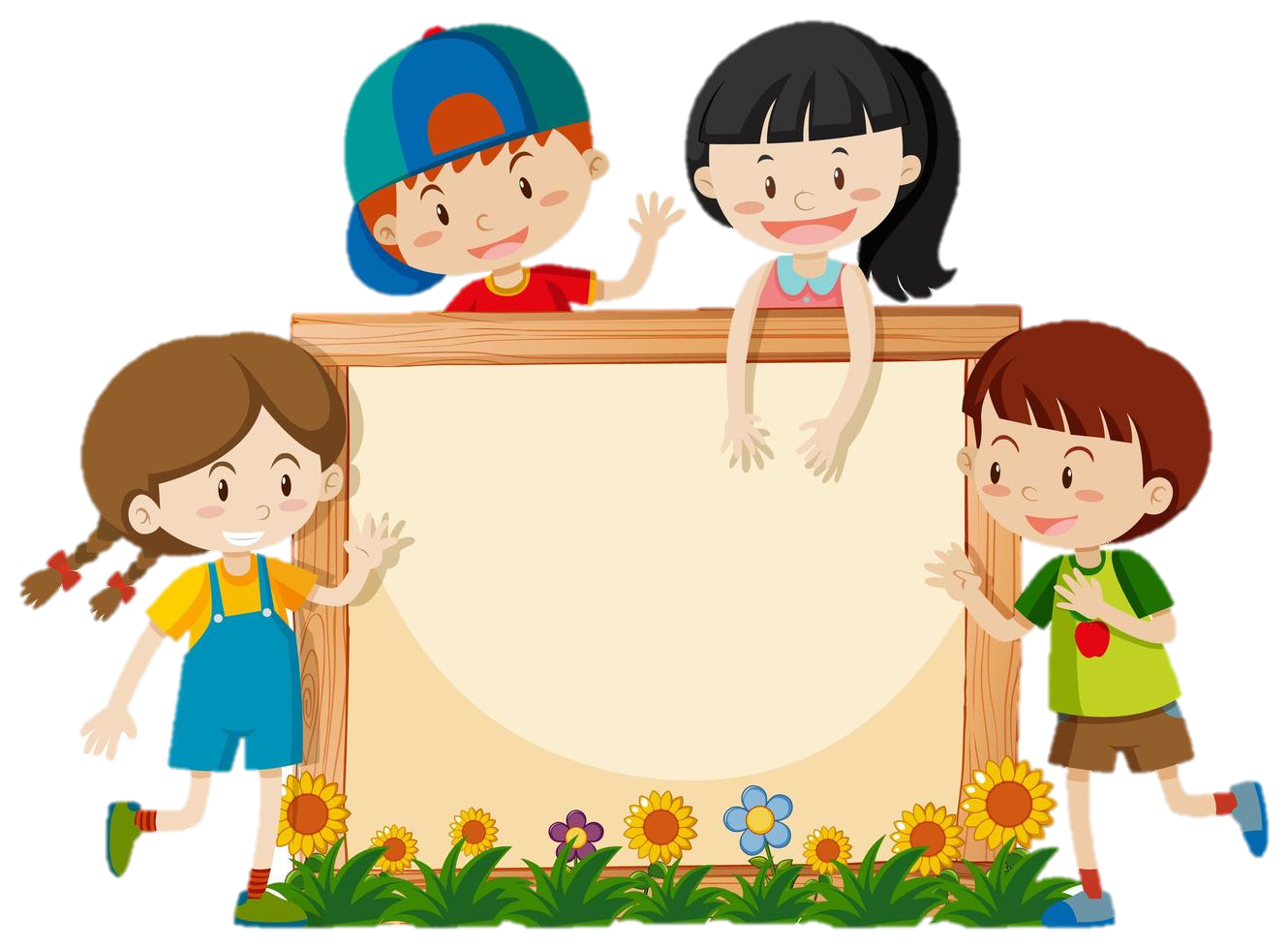 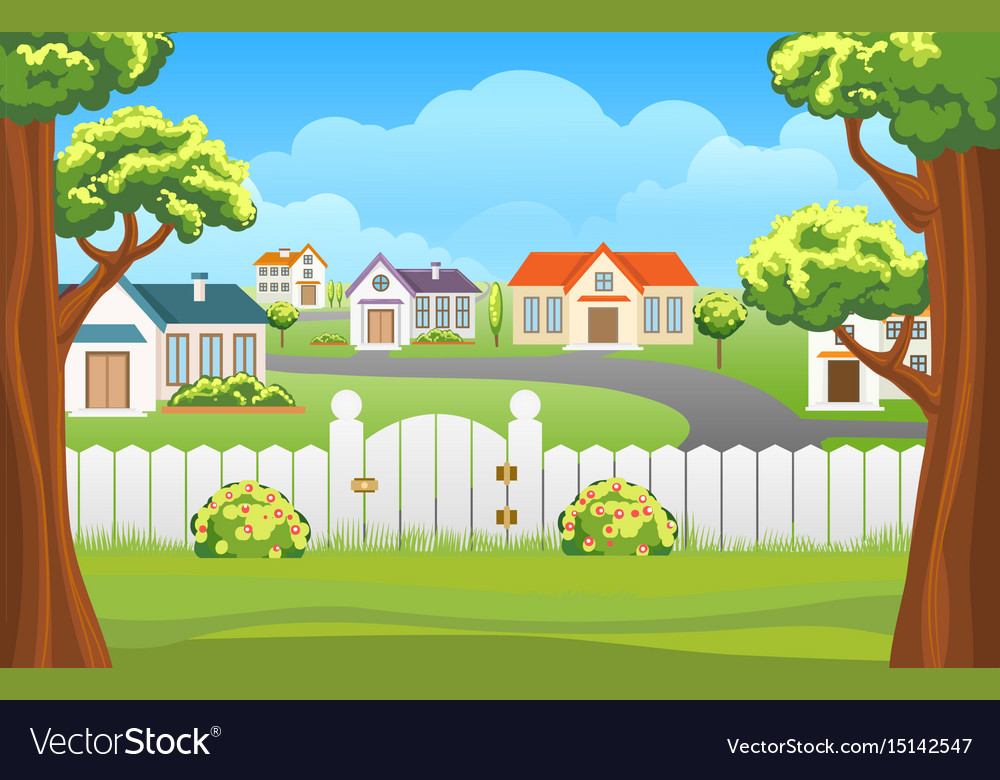 3+1 =
4
1/5
CHECK
NEXT
[Speaker Notes: GV bấm vào chữ checjk để kiểm tra đáp án, bấm next để sang bài tiếp theo]
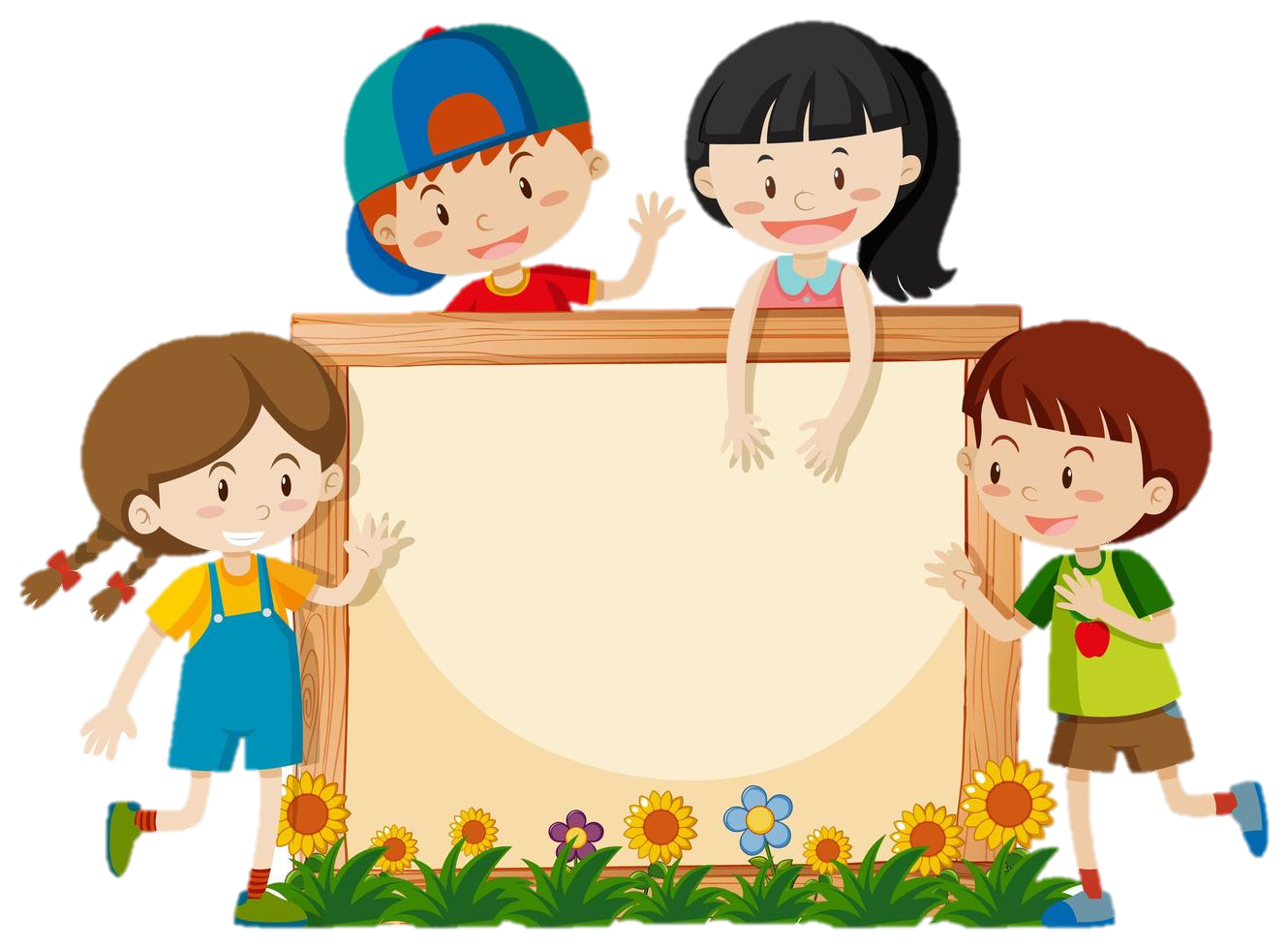 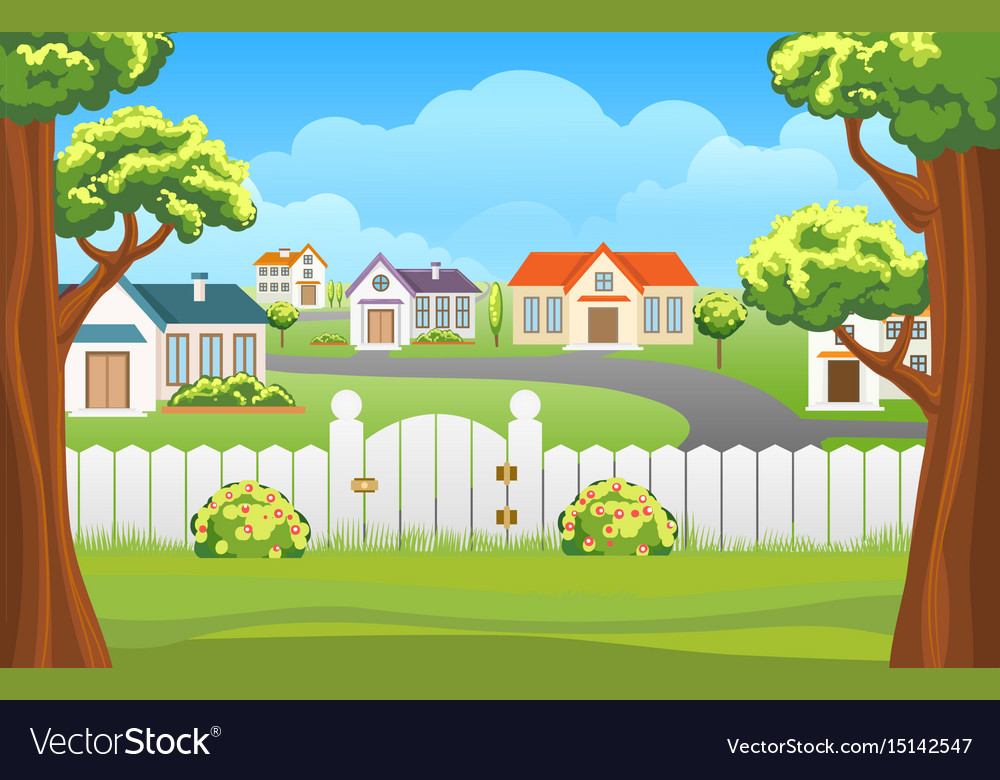 4+3 =
7
1/5
CHECK
NEXT
[Speaker Notes: GV bấm vào chữ checjk để kiểm tra đáp án, bấm next để sang bài tiếp theo]
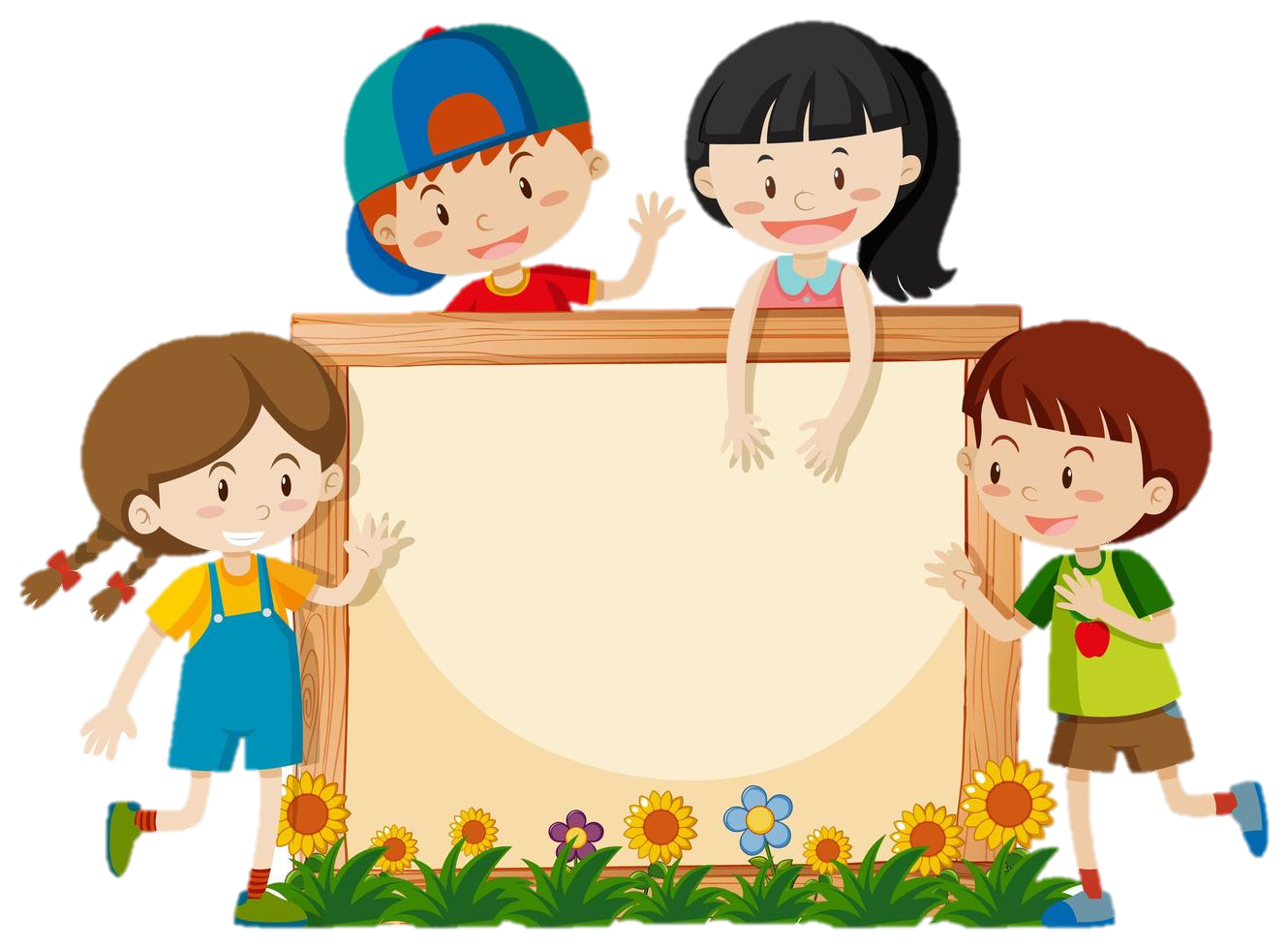 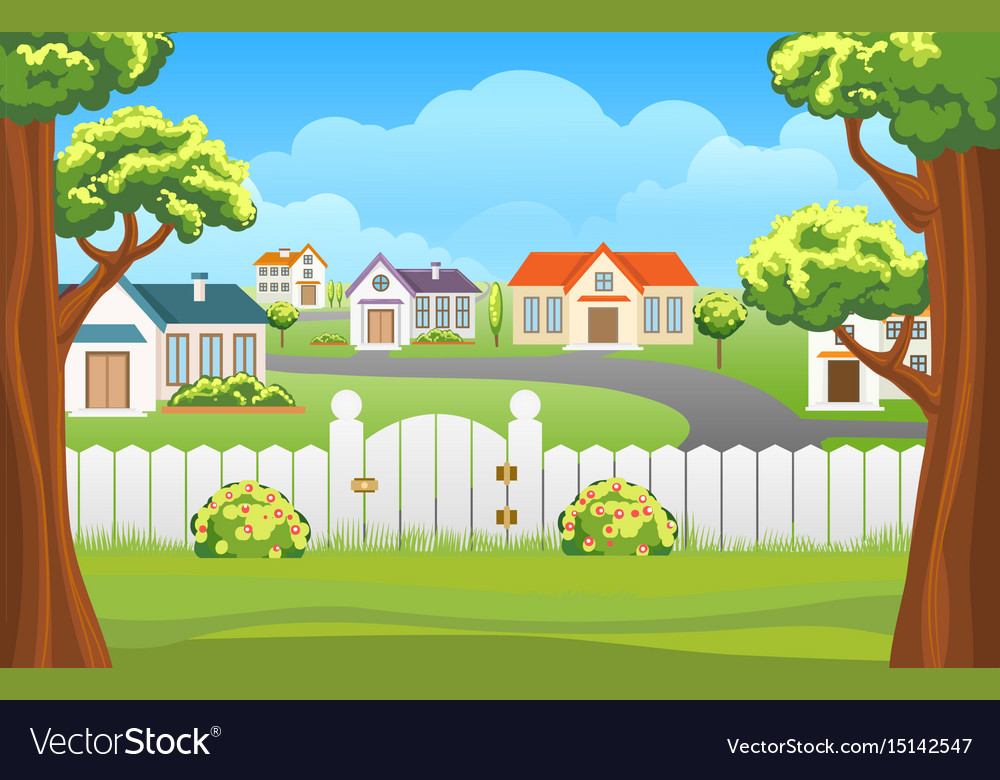 4 + 6 =
10
2/5
CHECK
NEXT
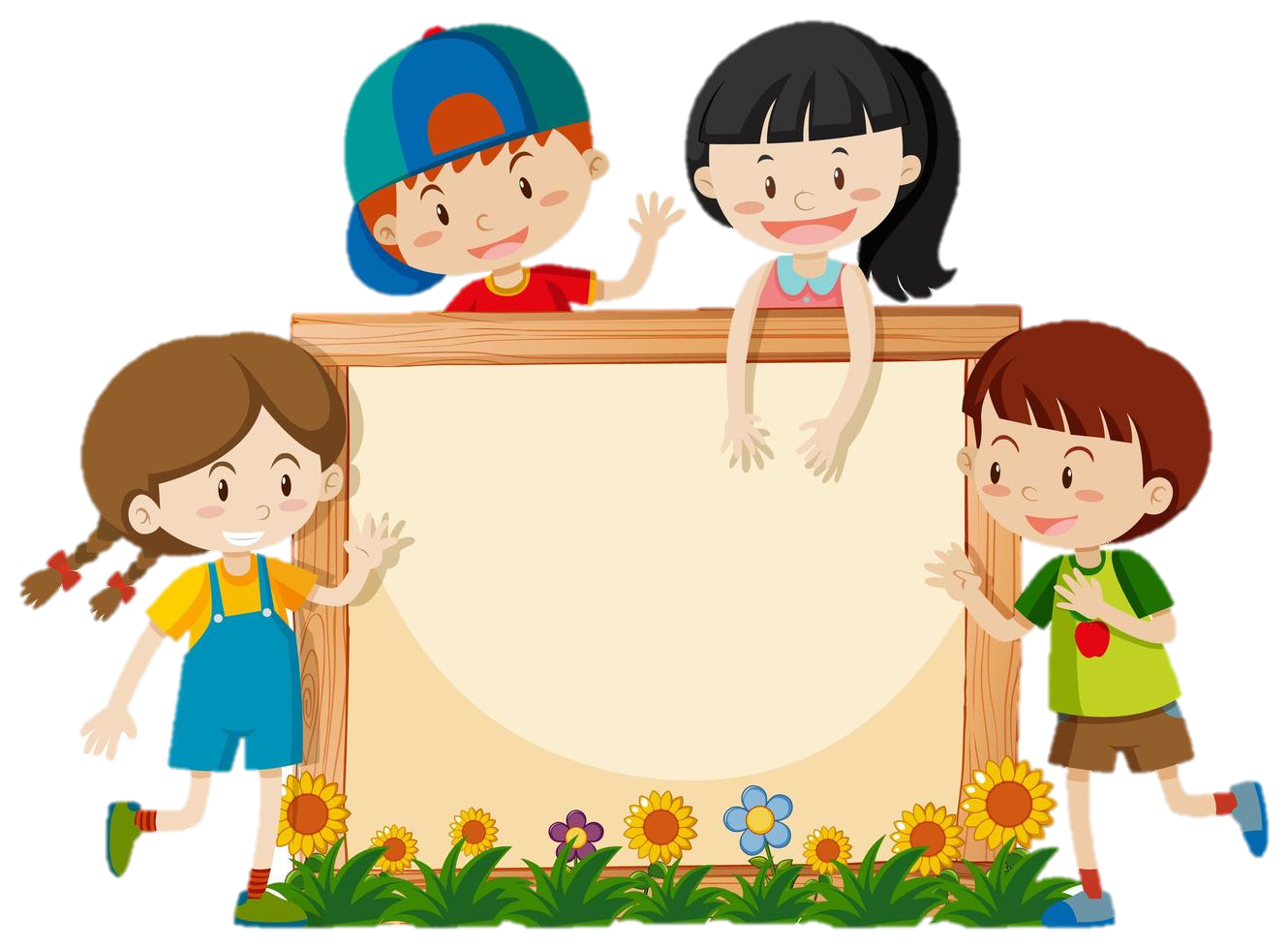 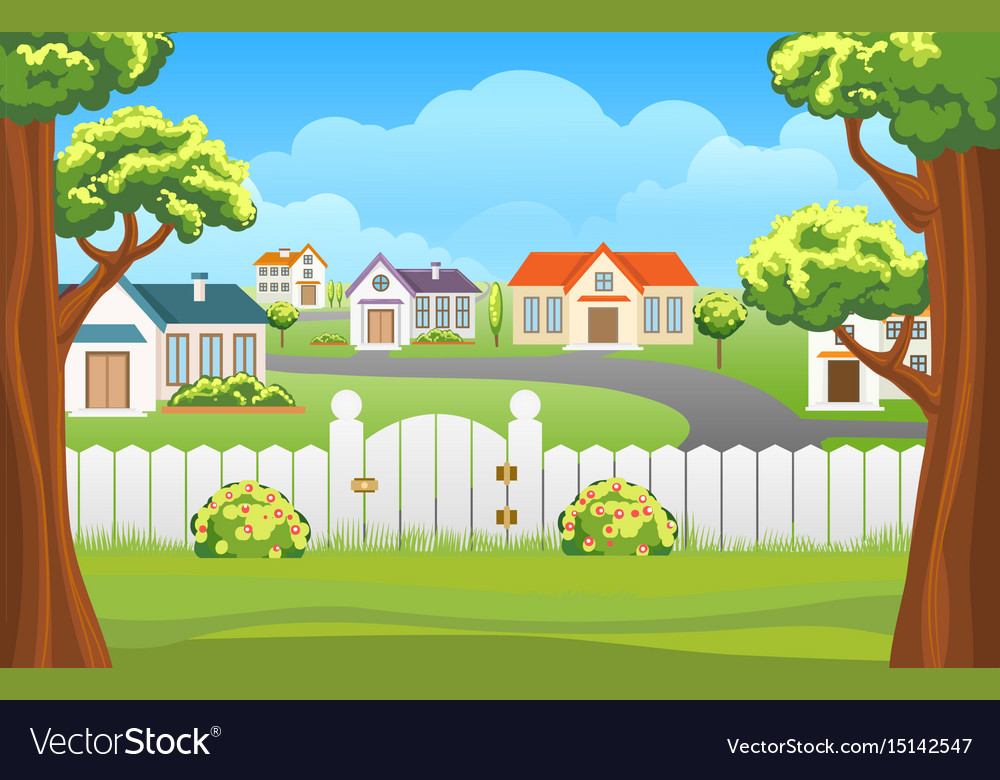 3 + 5 =
8
3/5
CHECK
NEXT
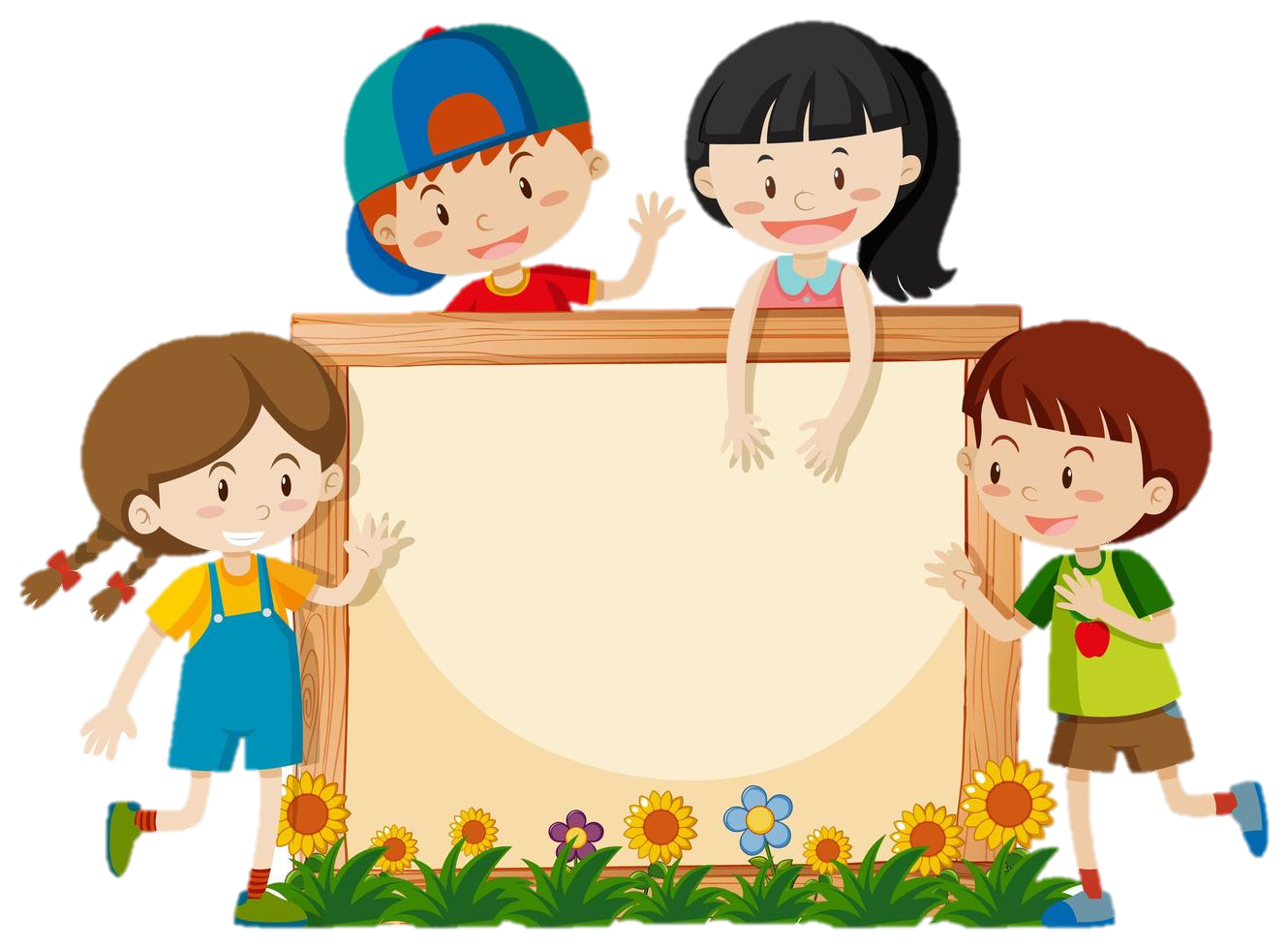 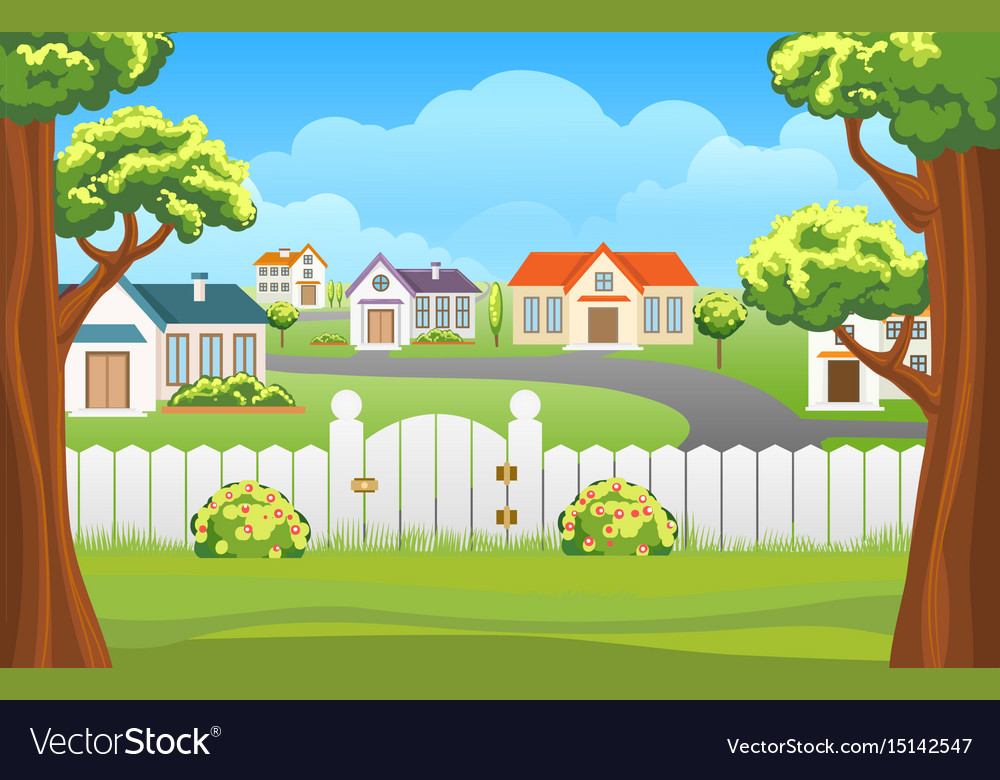 6 + 3 =
9
4/5
CHECK
NEXT
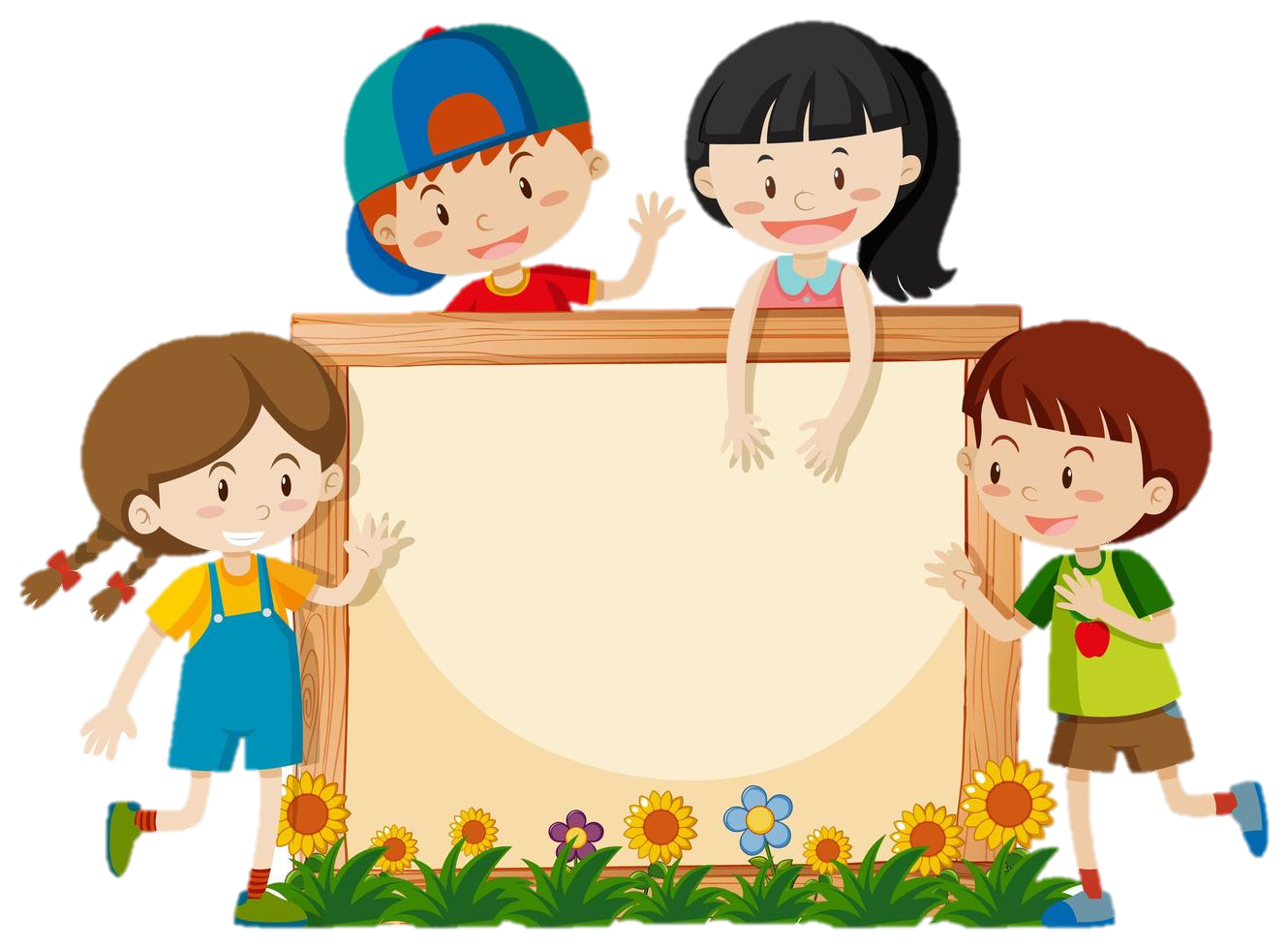 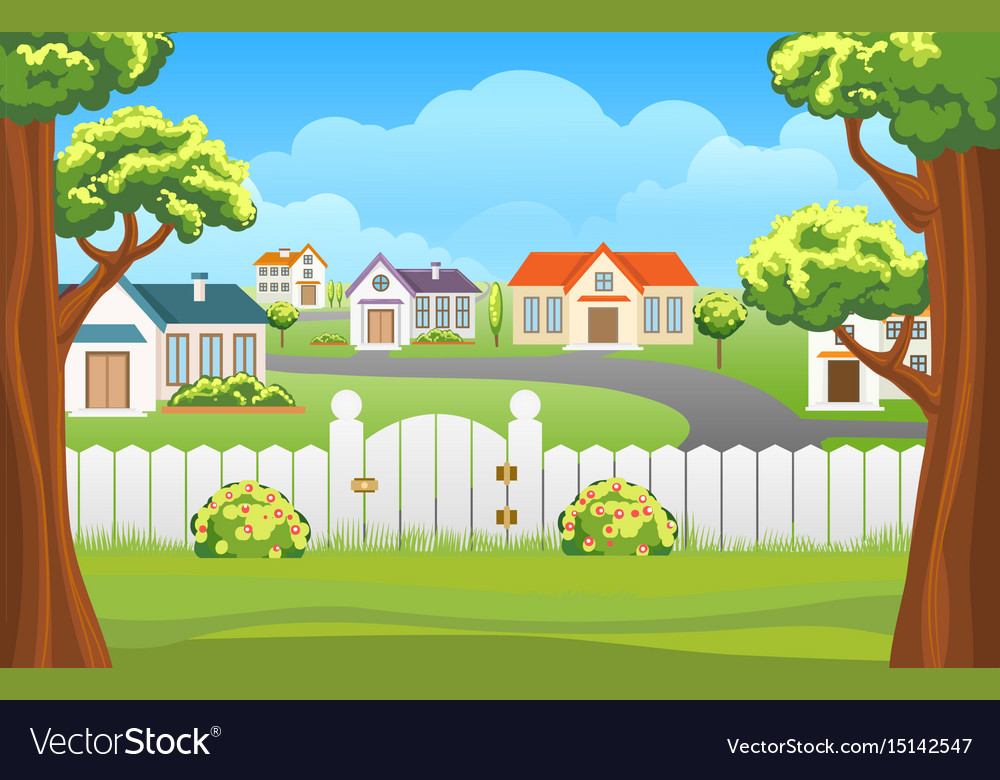 10
2+8 =
5/5
CHECK
NEXT
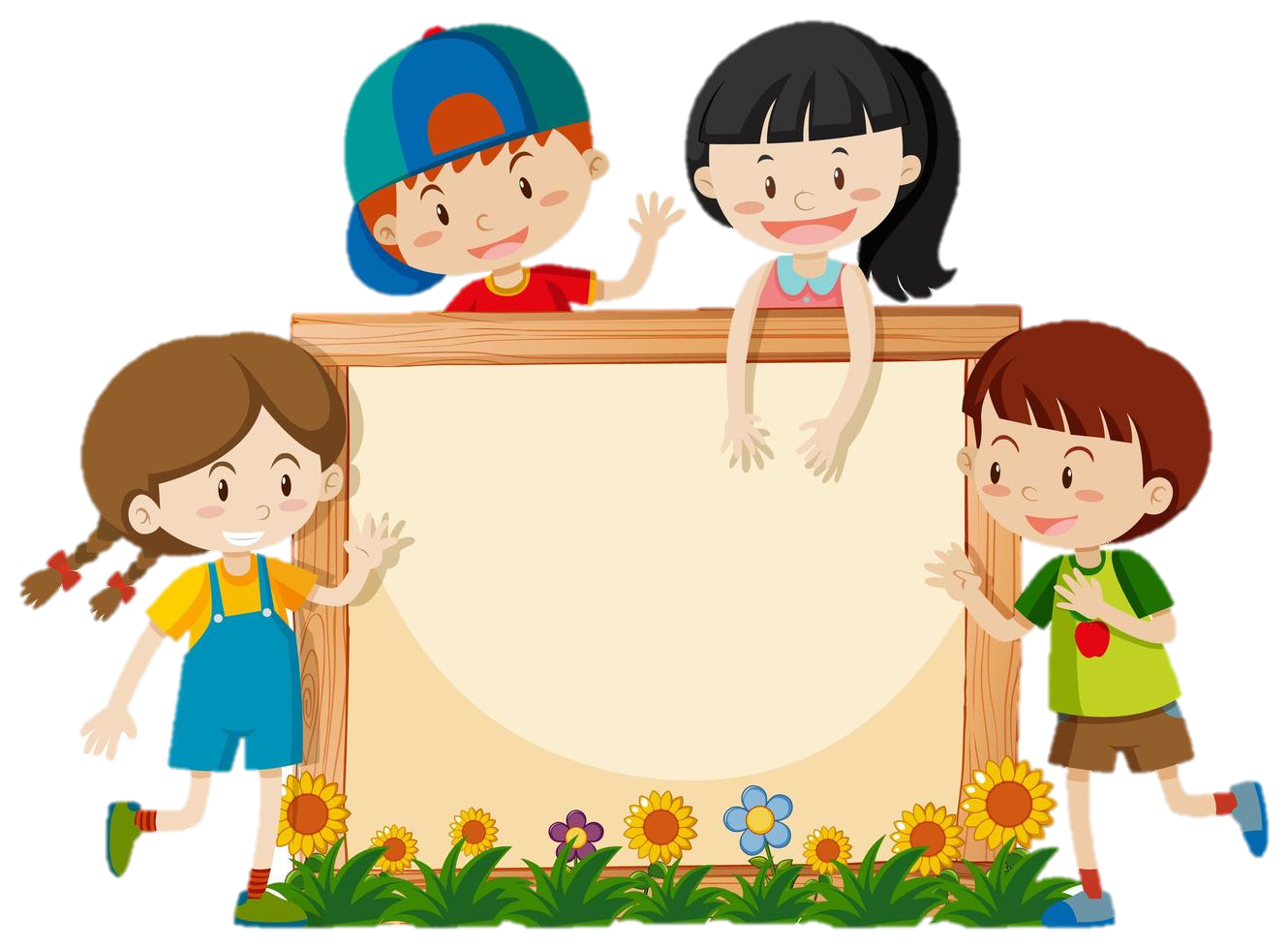 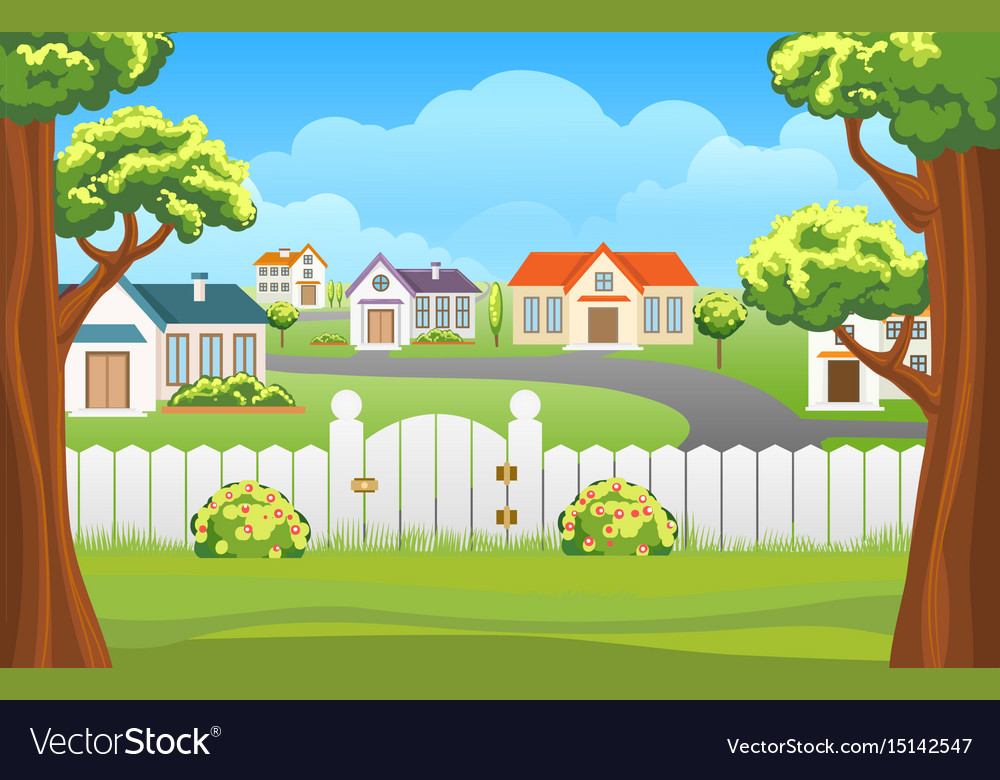 7
1 + 6=
5/5
CHECK
NEXT
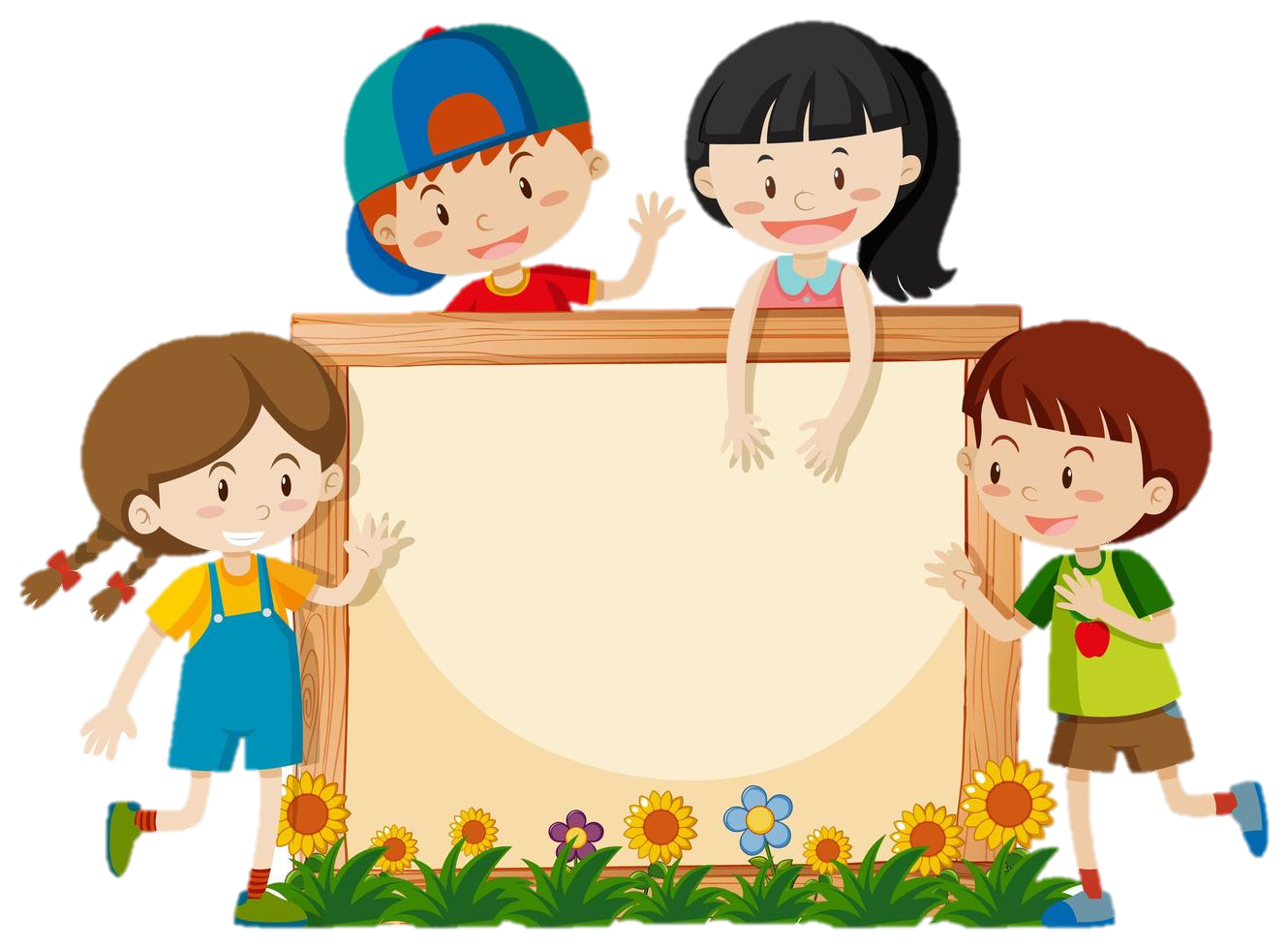 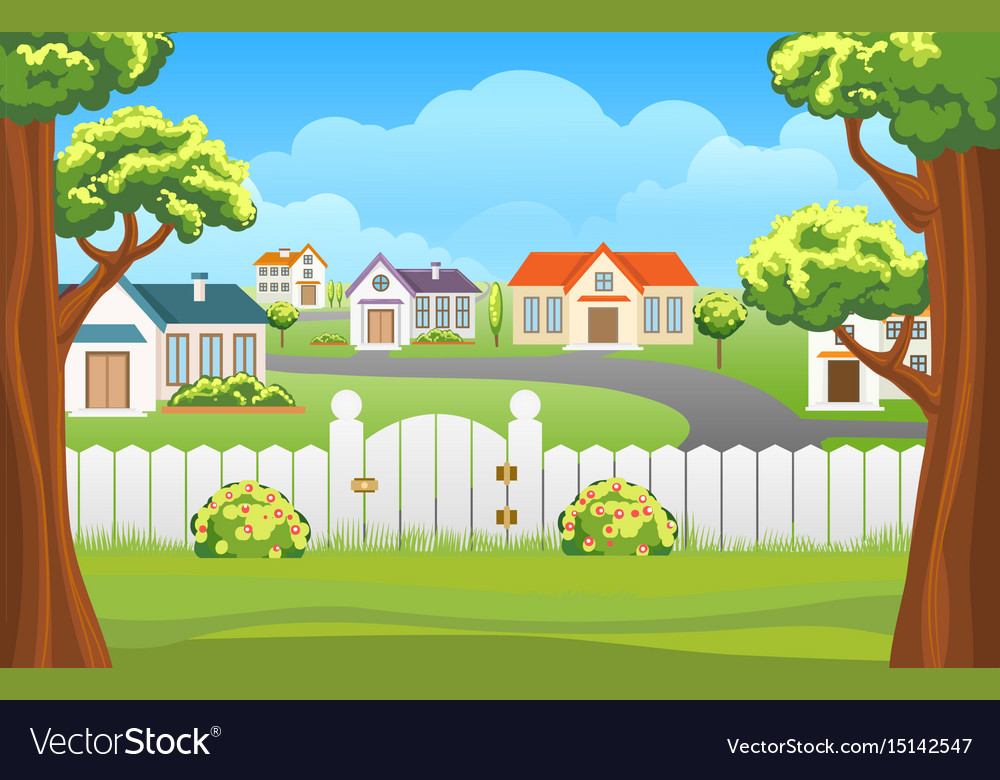 5 + 4 =
9
2/5
CHECK
NEXT
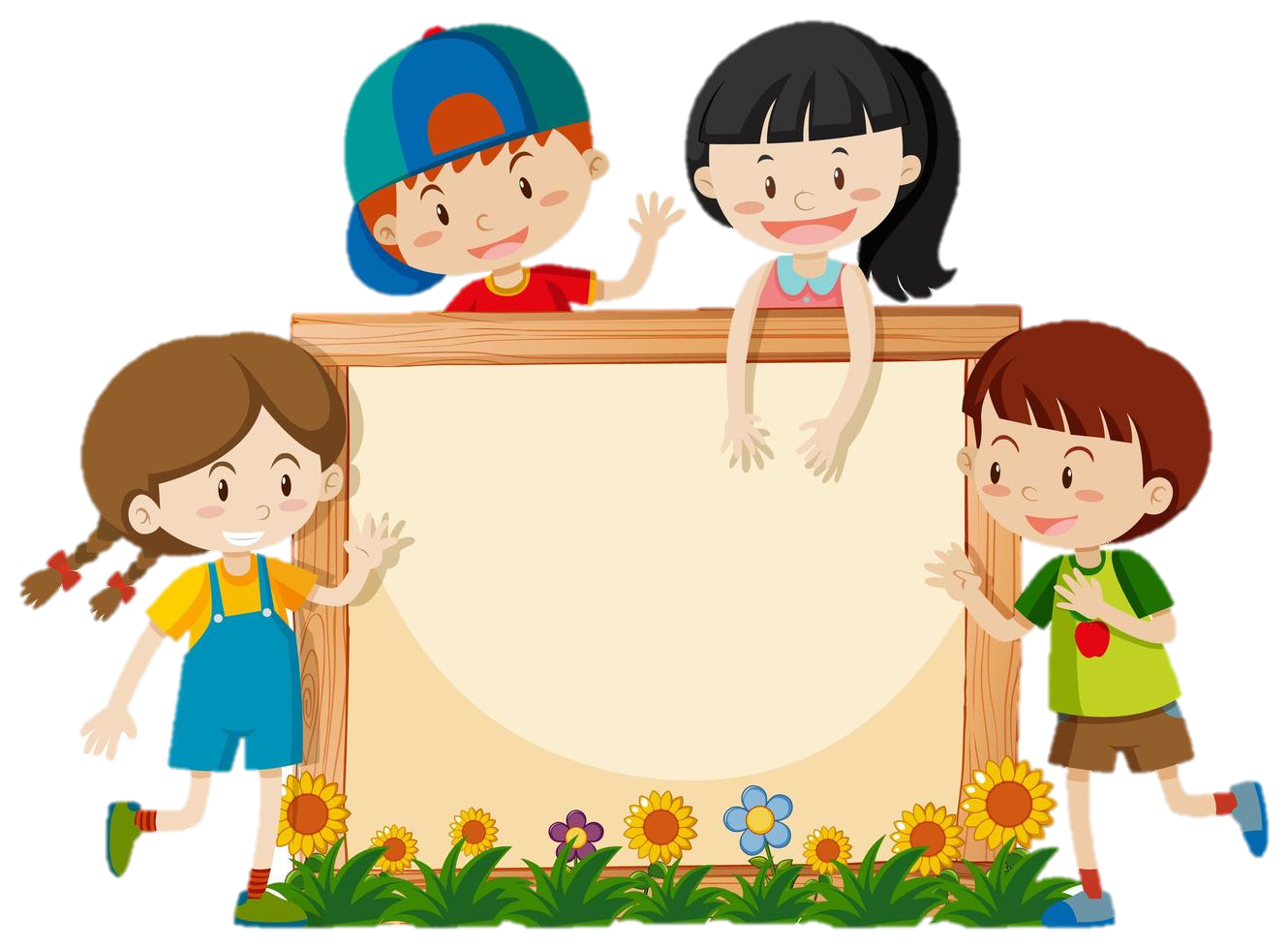 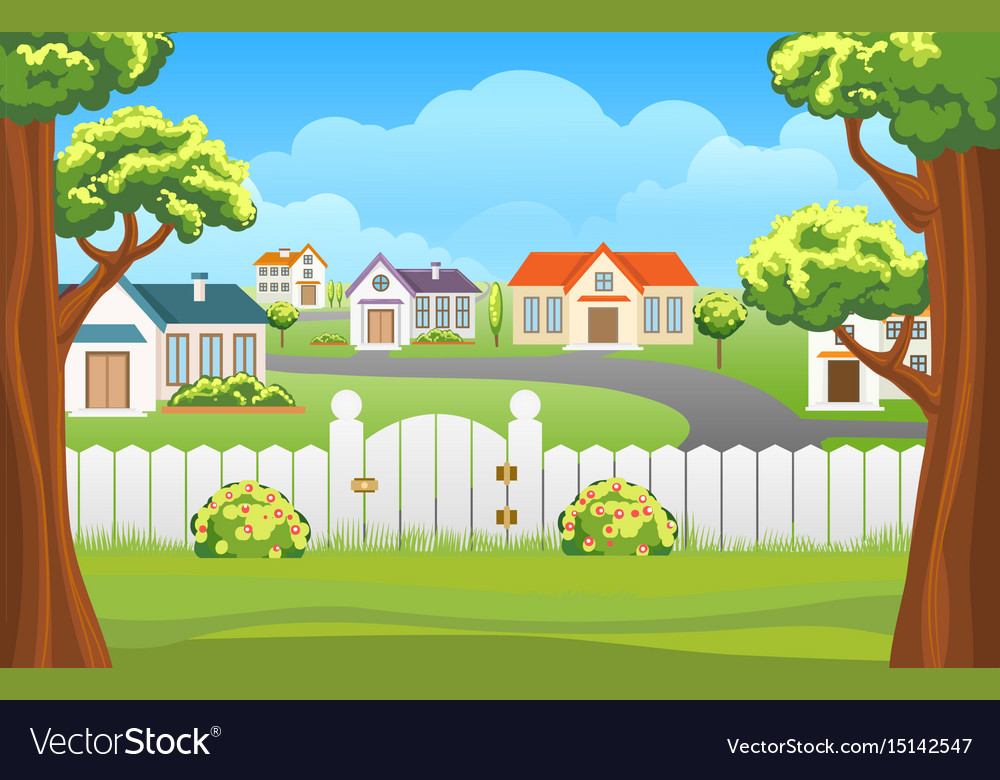 3 + 7=
10
3/5
CHECK
NEXT
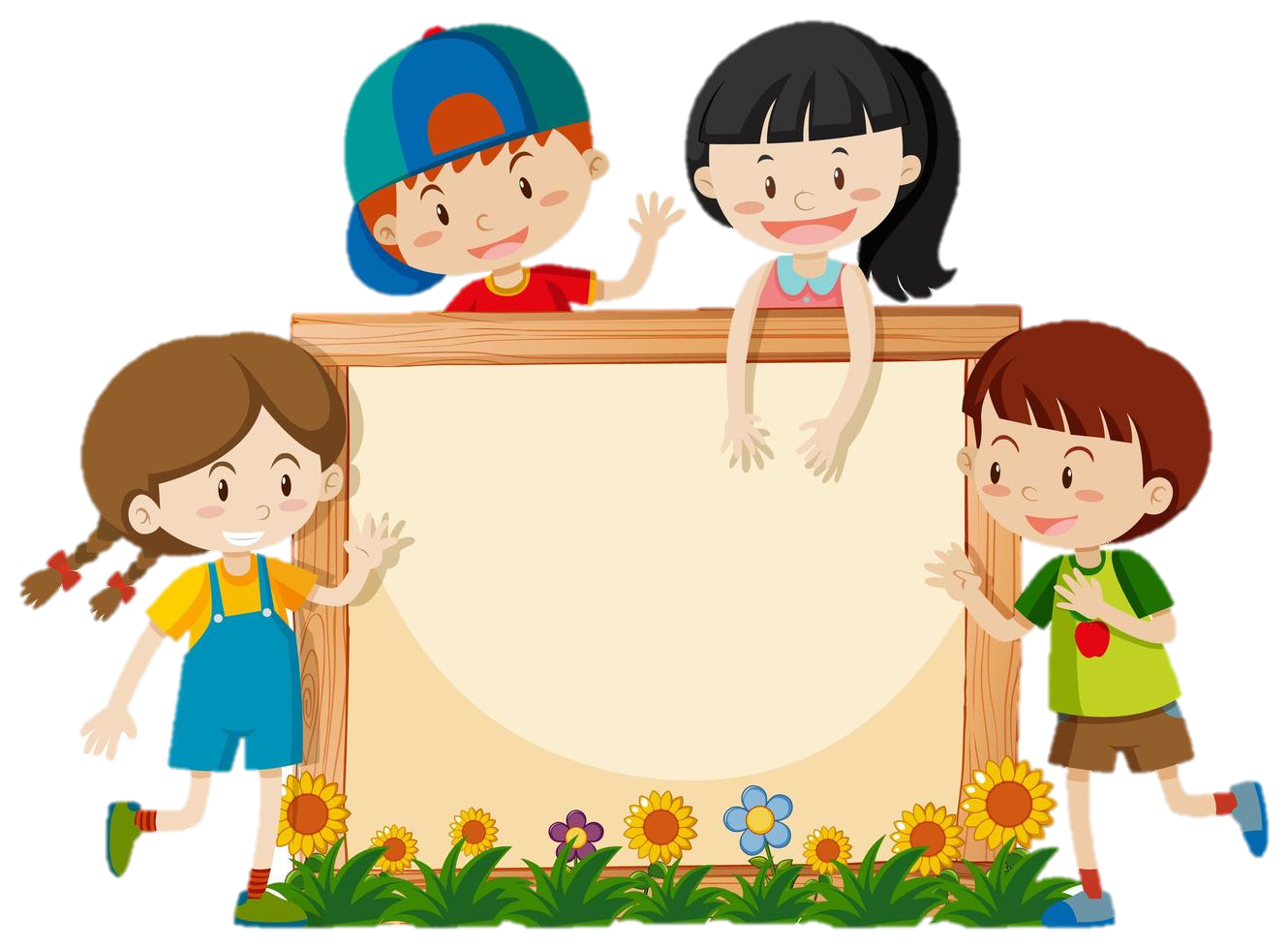 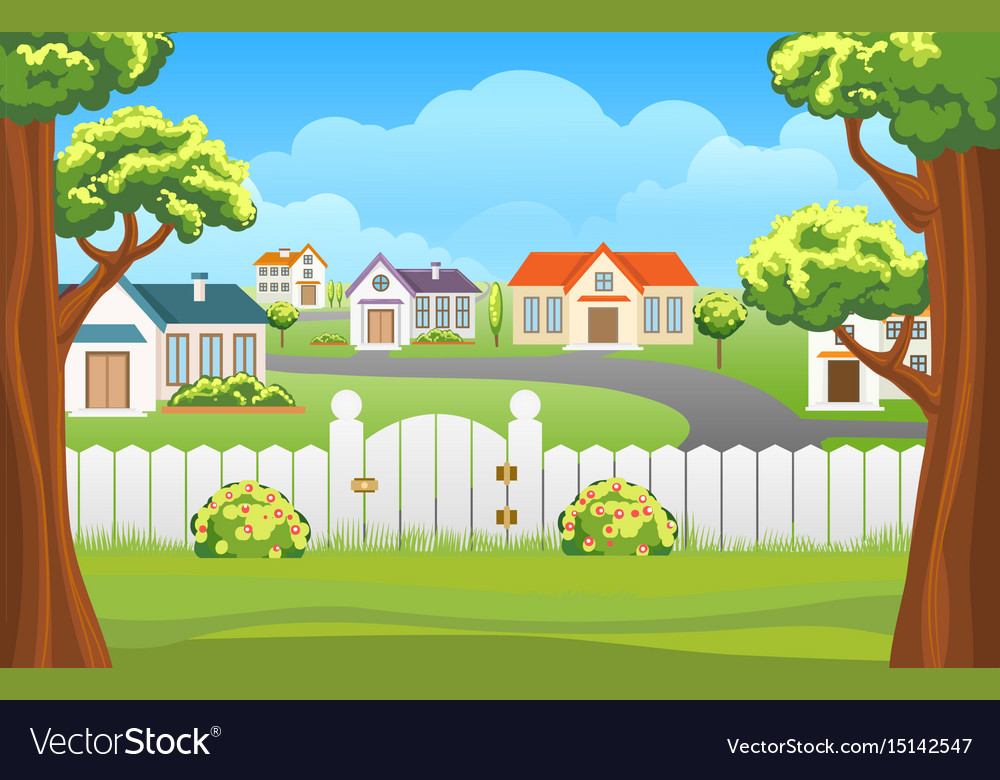 3 + 3 =
6
4/5
CHECK
NEXT
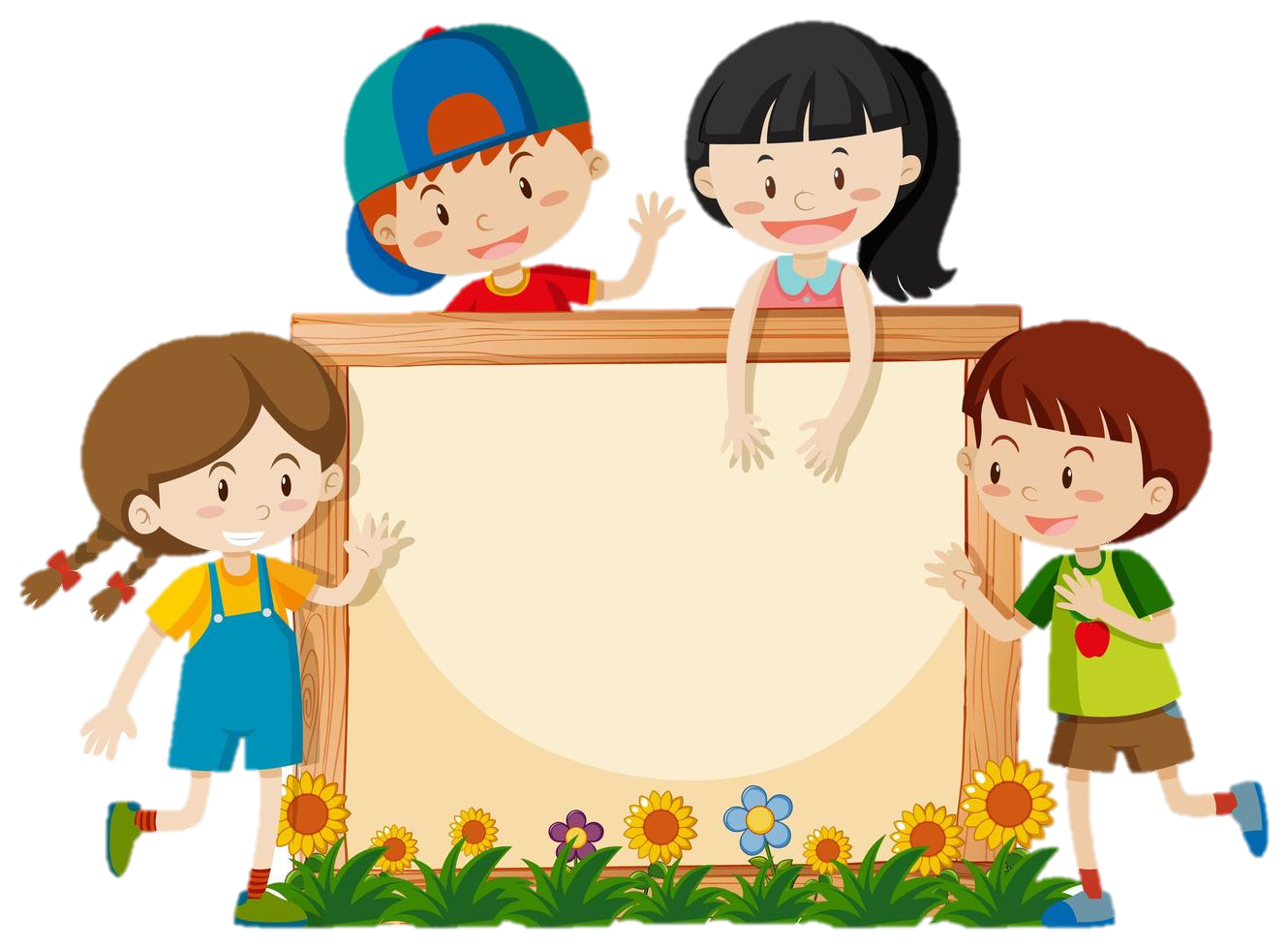 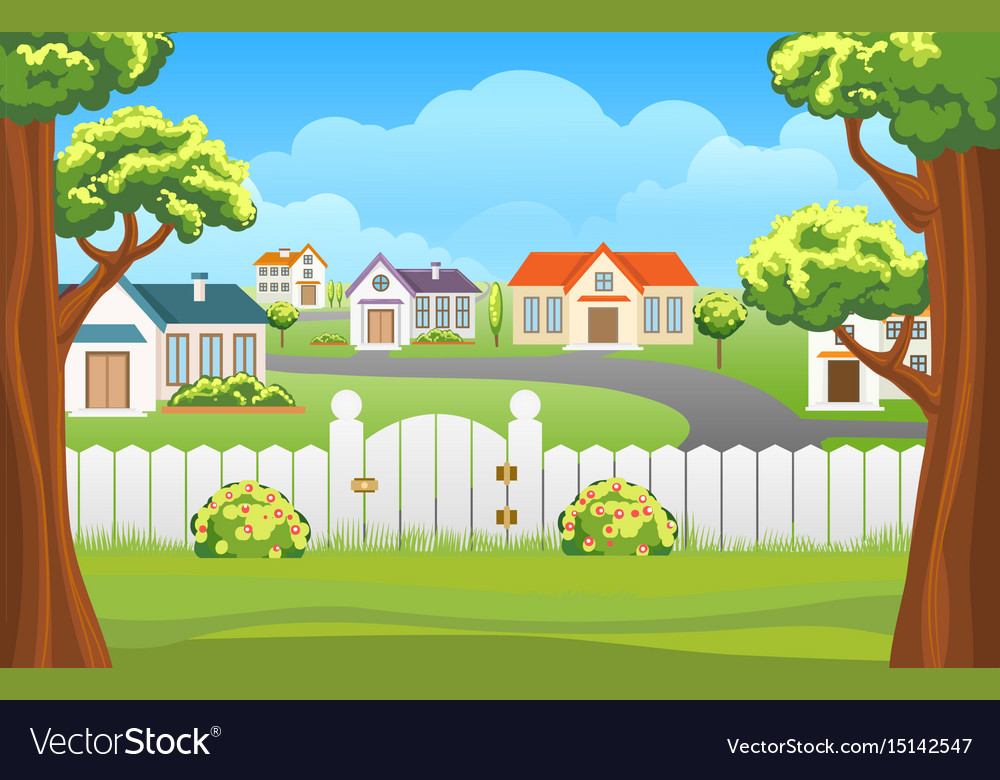 4+1 =
5
5/5
CHECK
NEXT
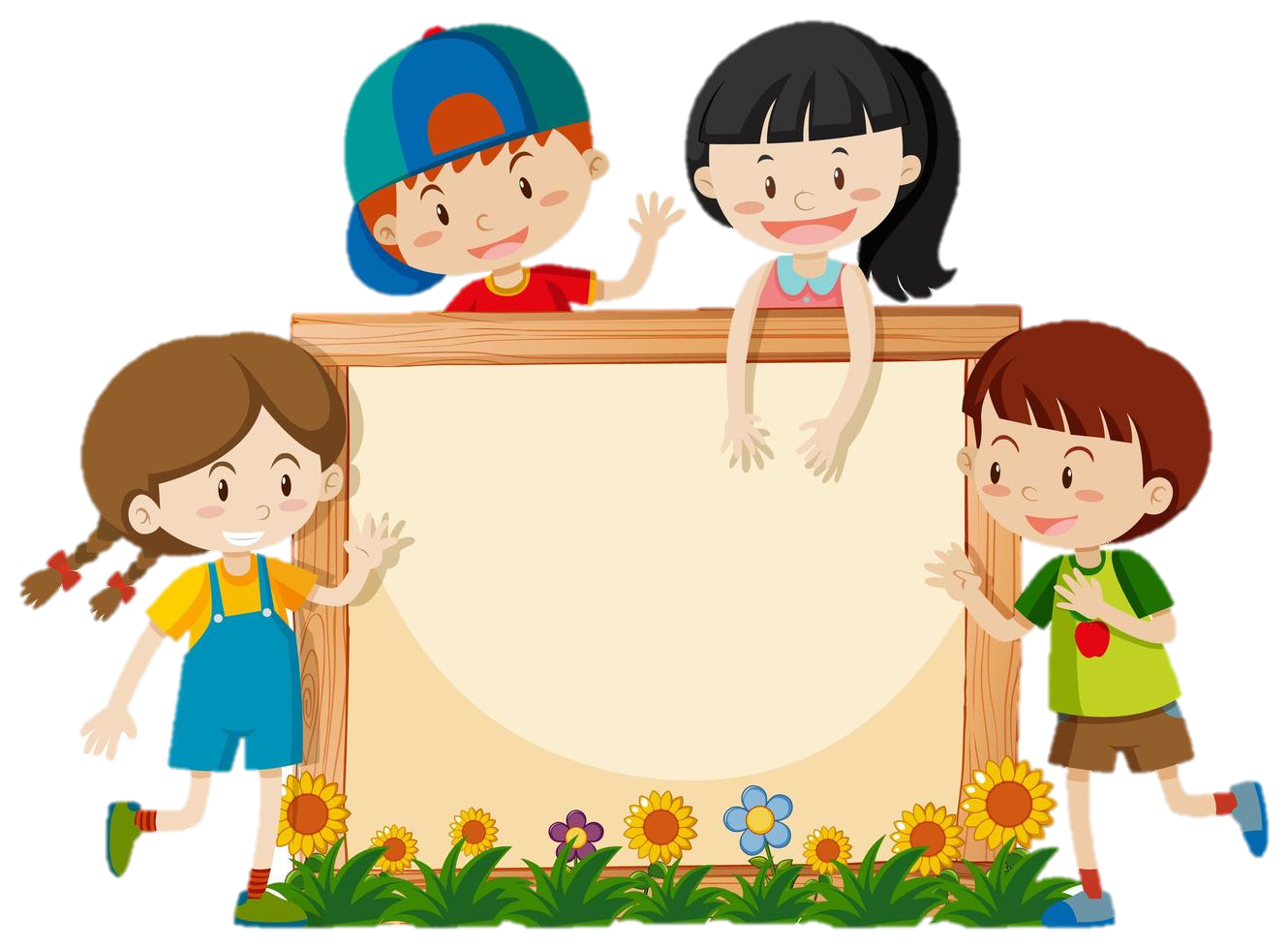 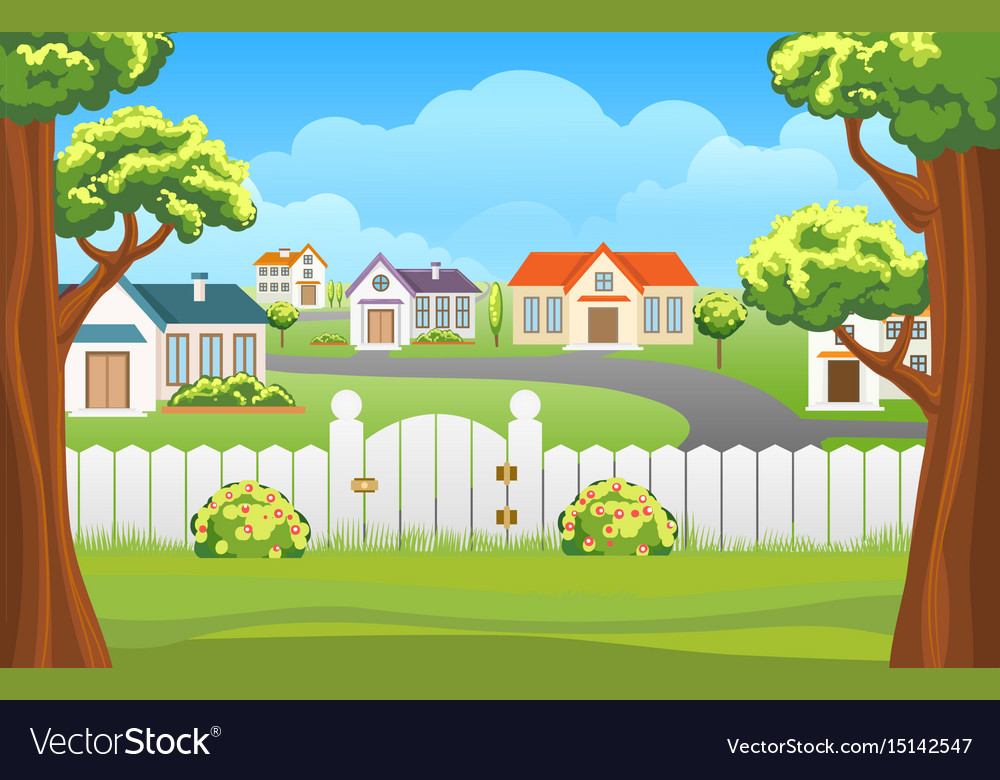 8
2 + 6=
5/5
CHECK
NEXT
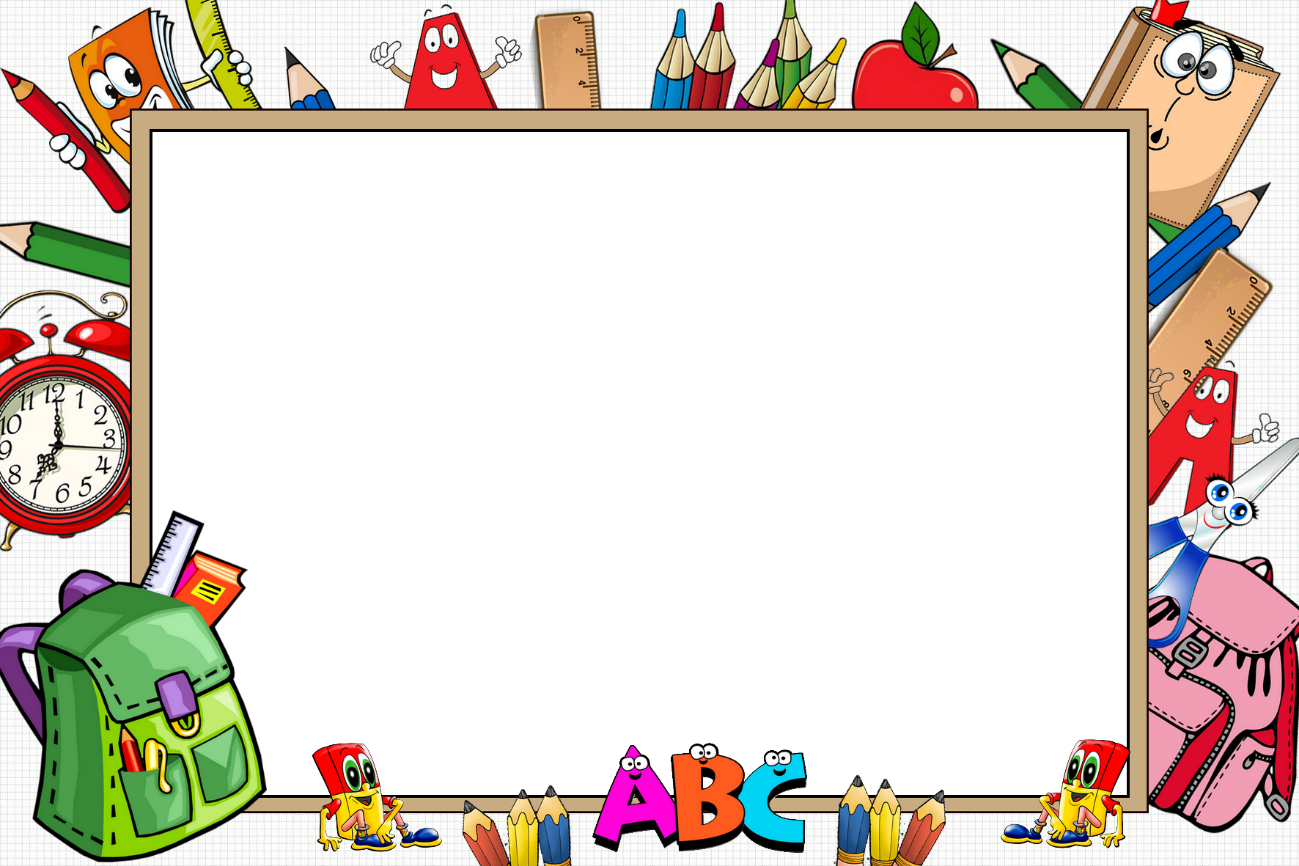 2. Tính theo maãu
Maãu : 3 + 2 + 1 = ?
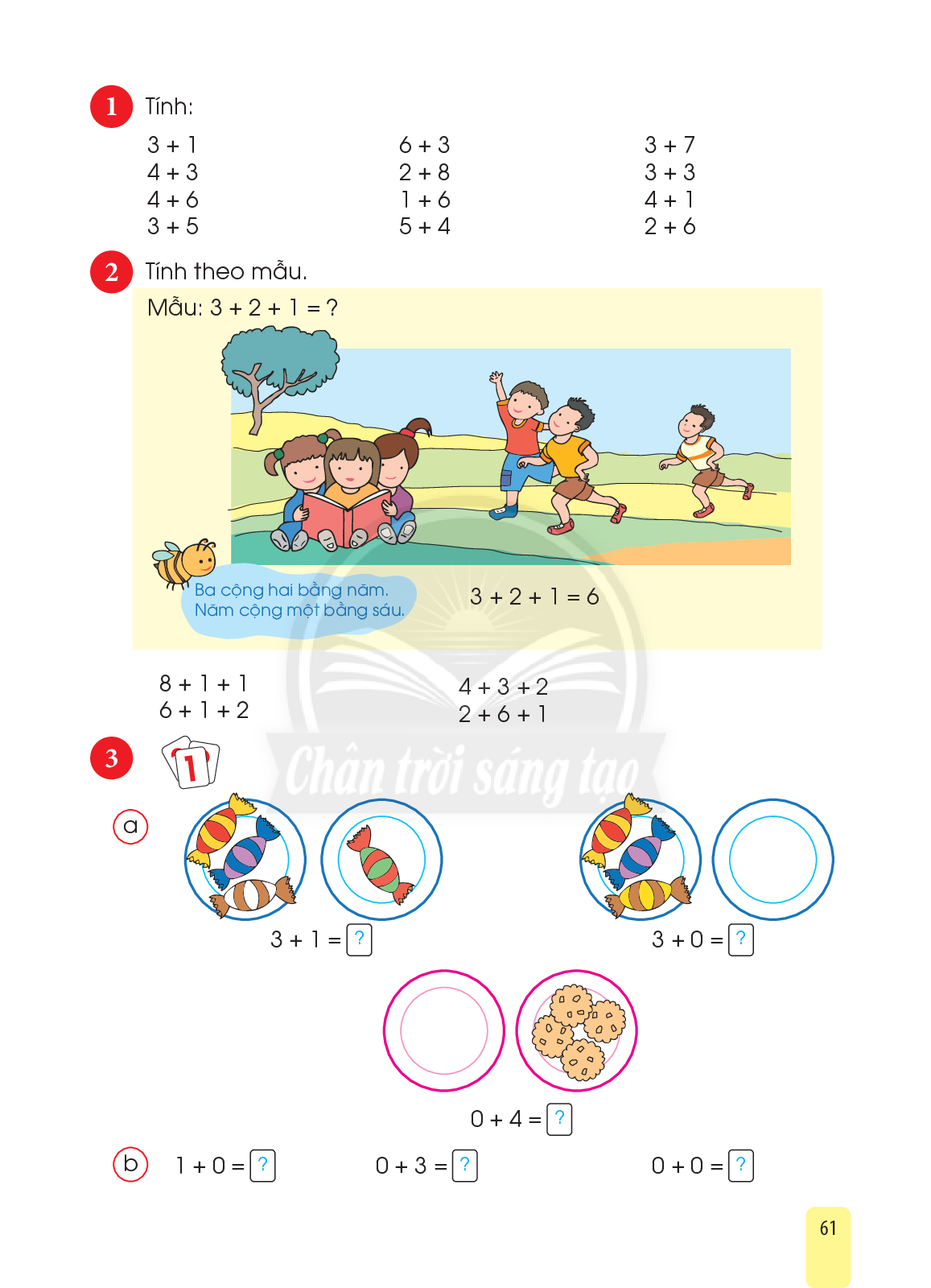 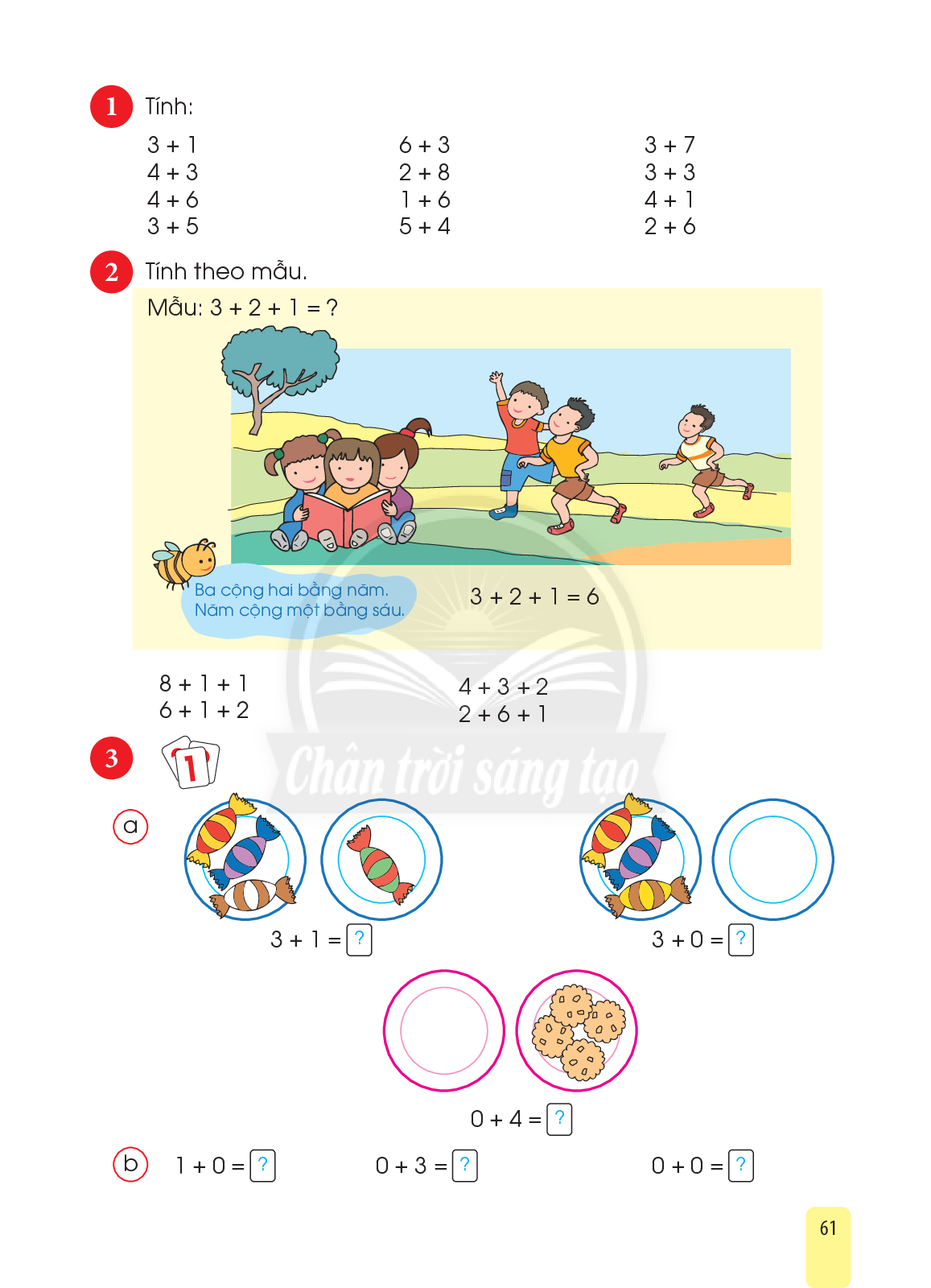 3 + 2 + 1 = 6
8 + 1 + 1
= 10
4 + 3 + 2
= 9
6 + 1 + 2
= 9
= 9
2 + 6 + 1
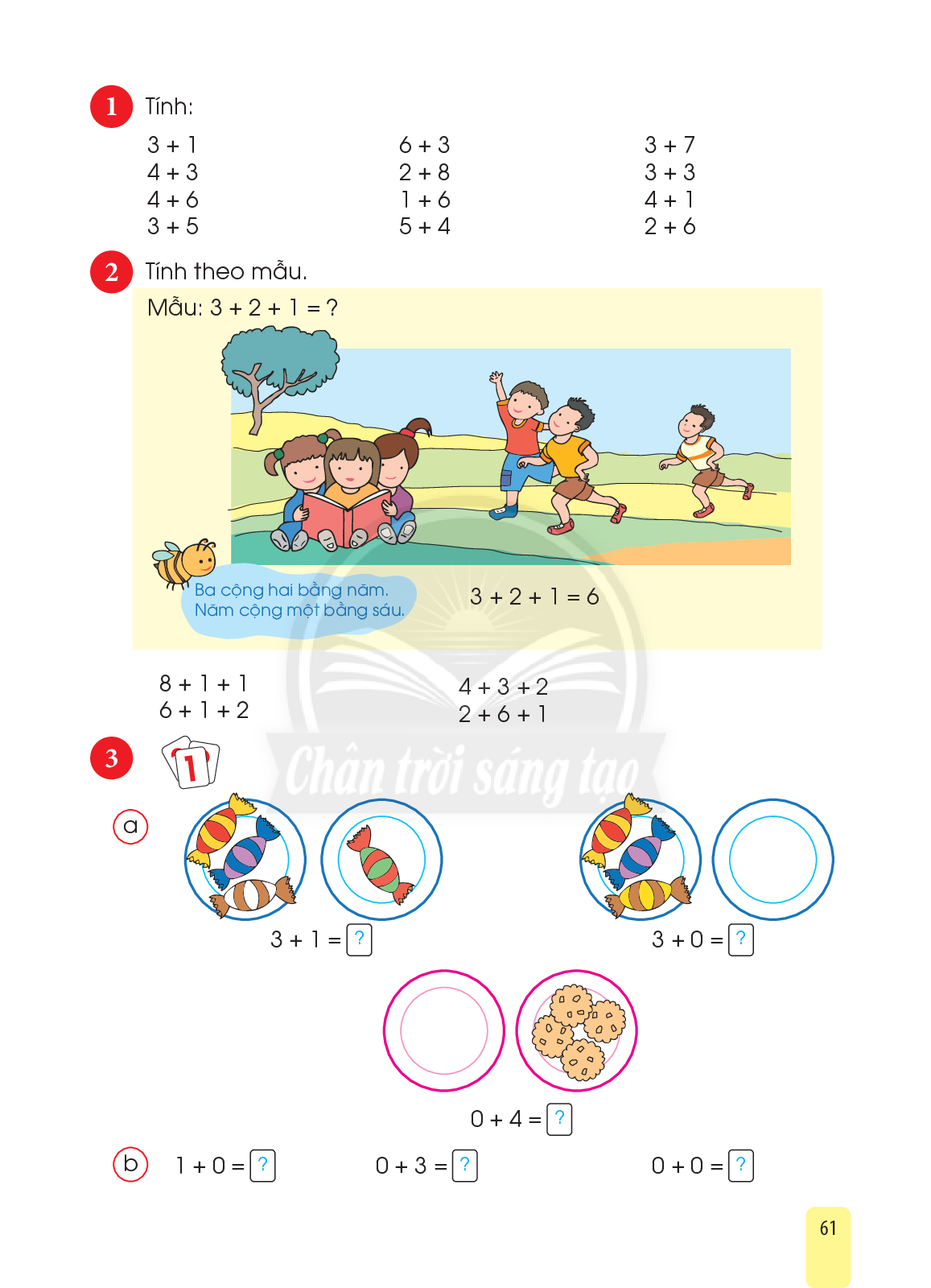 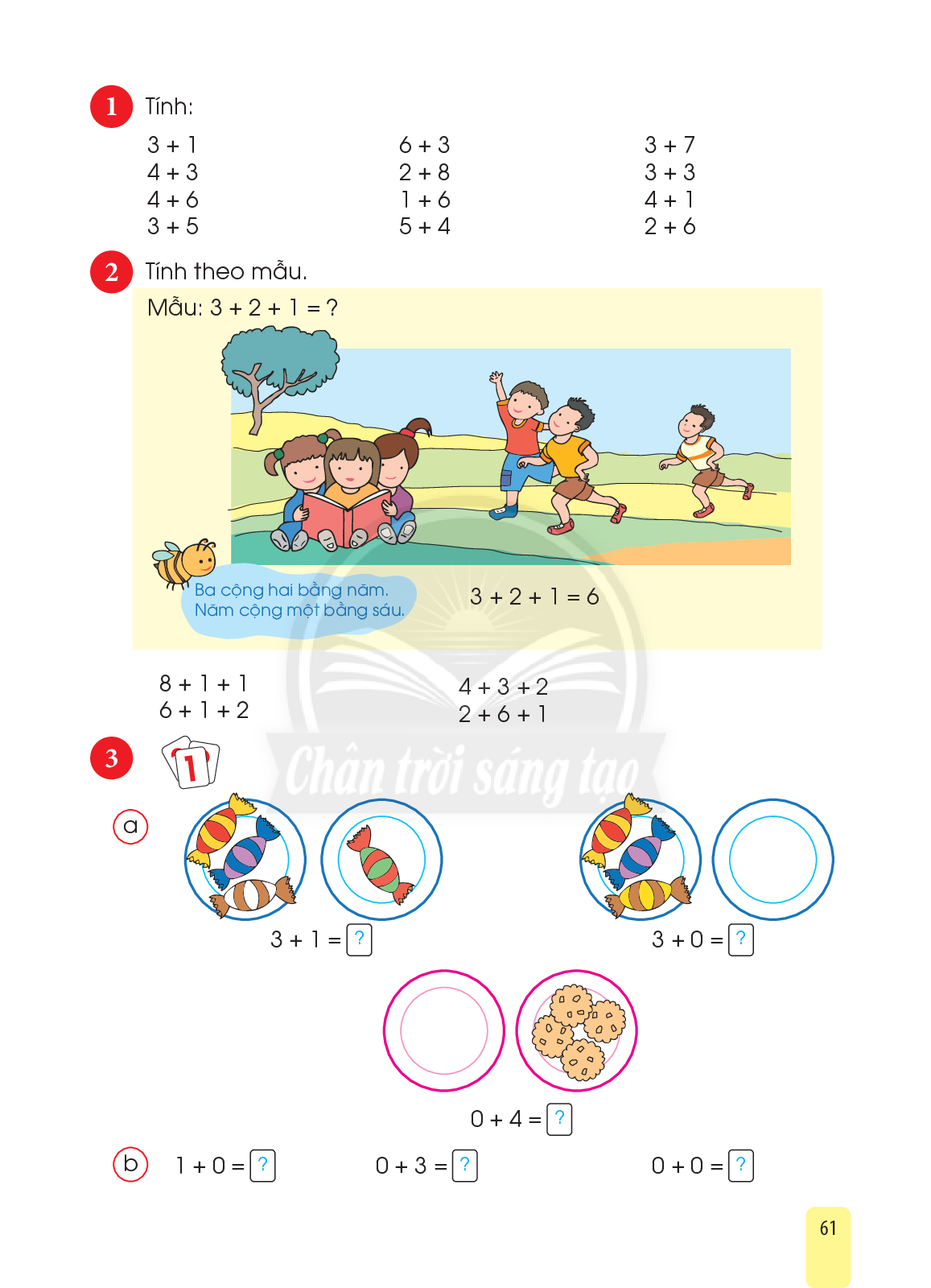 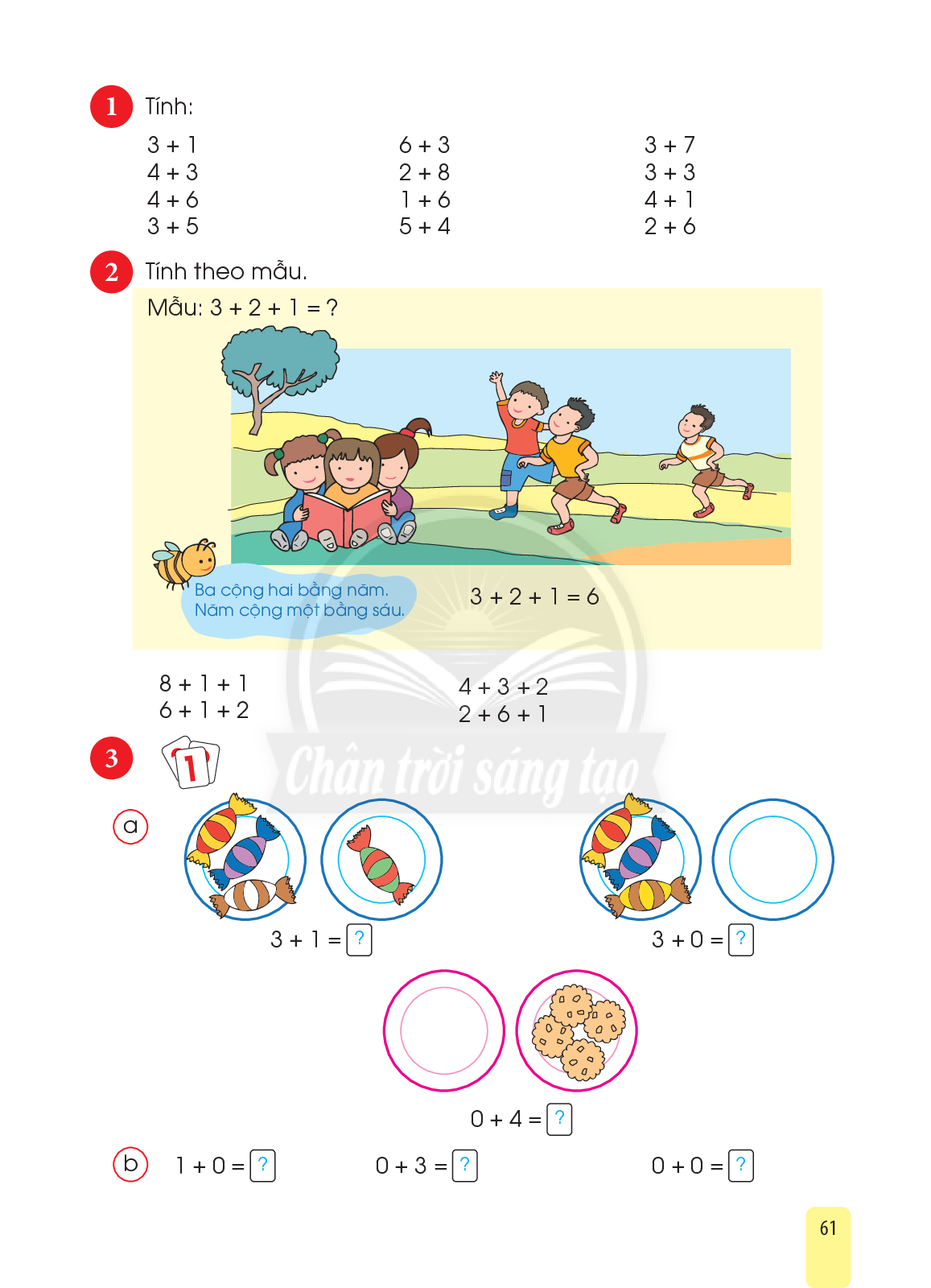 a)
4
3
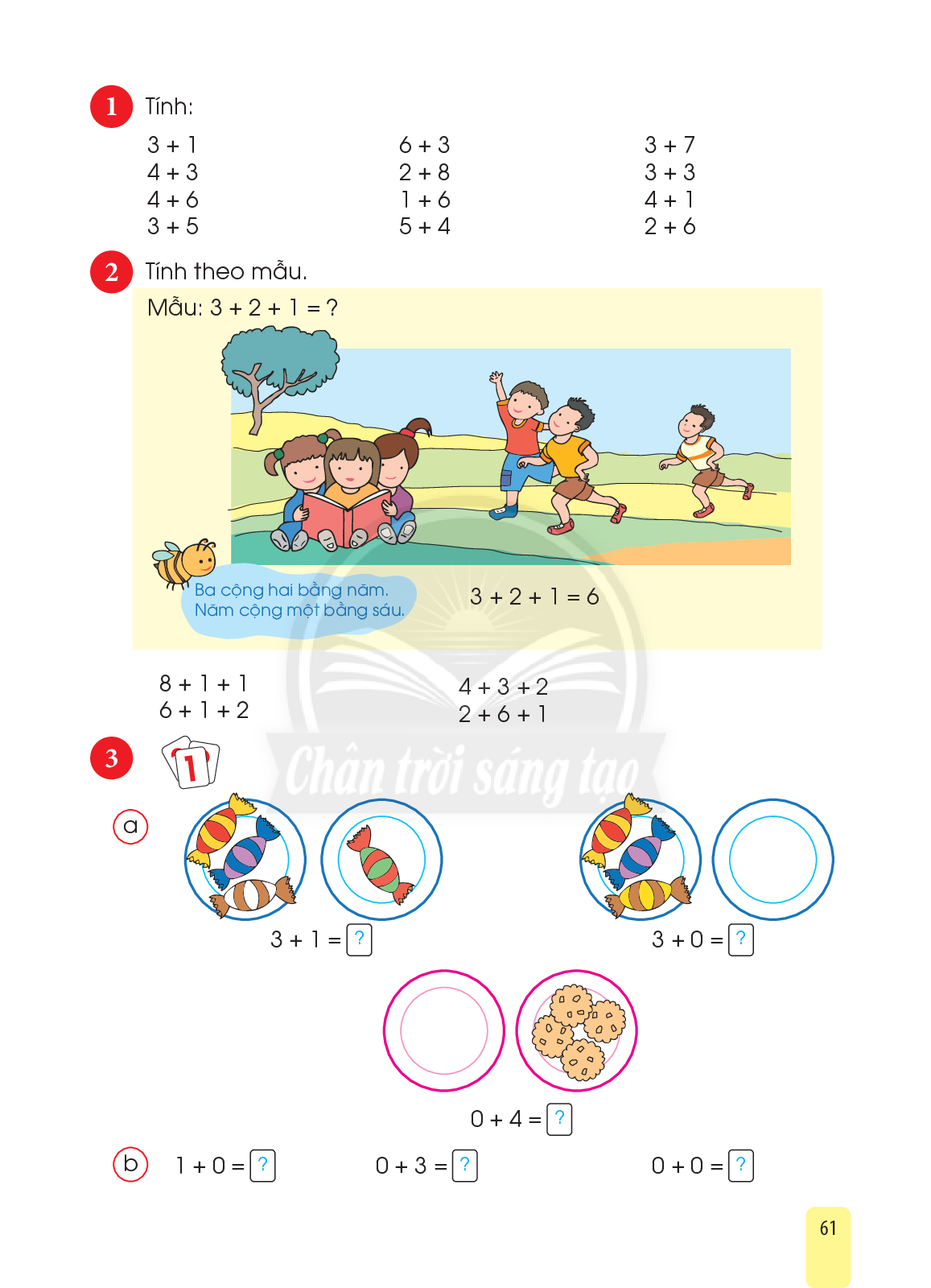 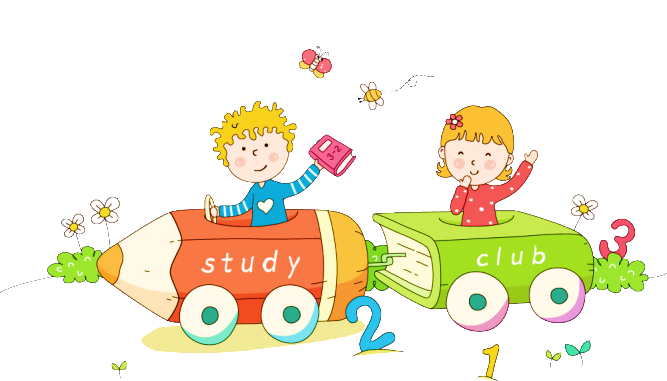 4
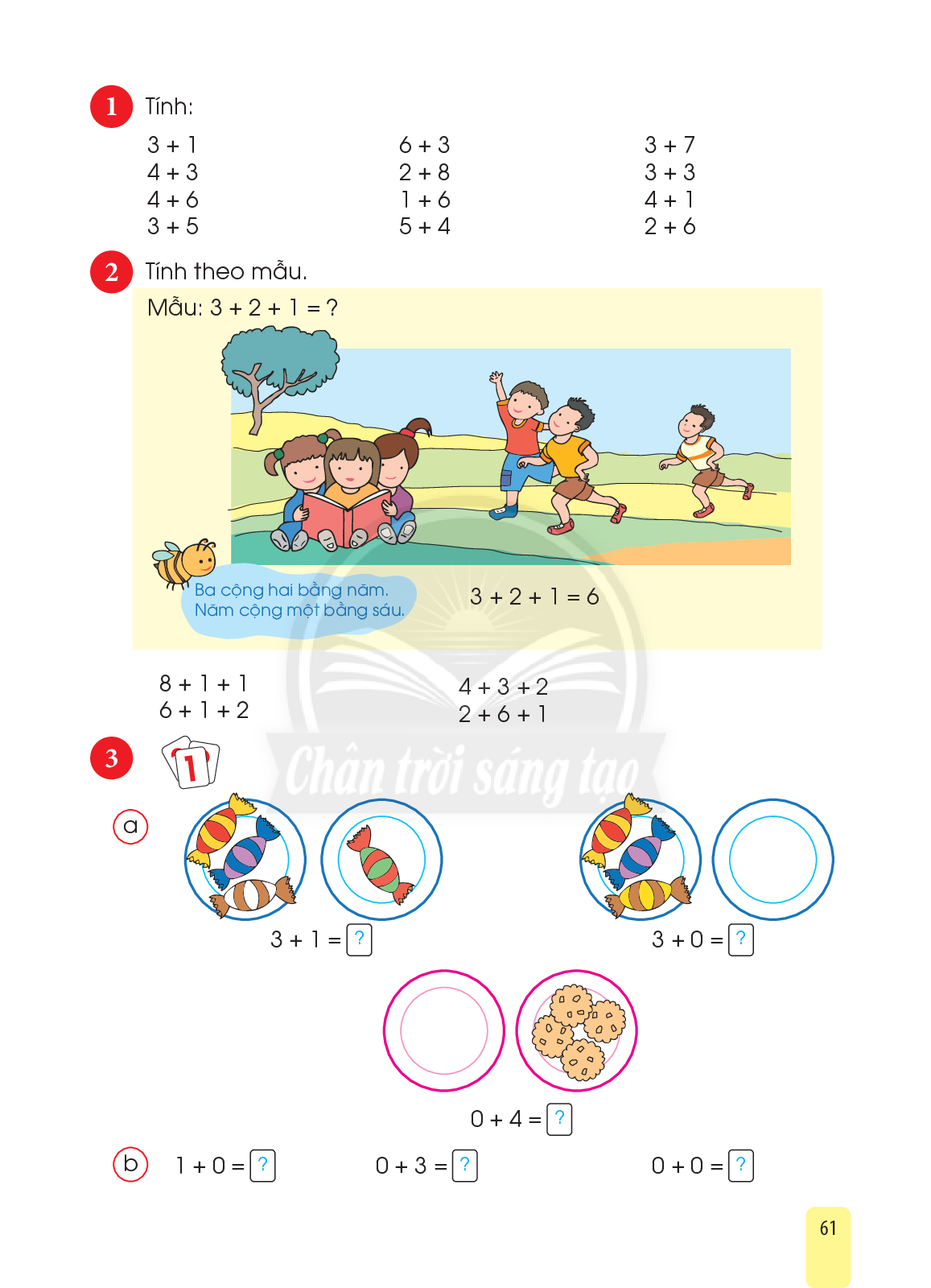 b)
0 + 3 =
0 + 0 =
1 + 0 =
1
?
0
?
3
?
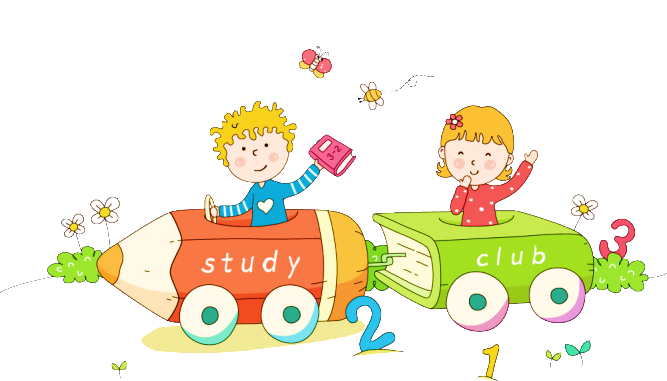